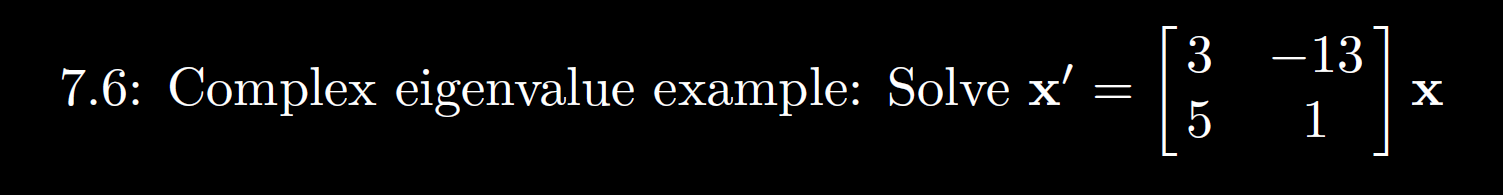 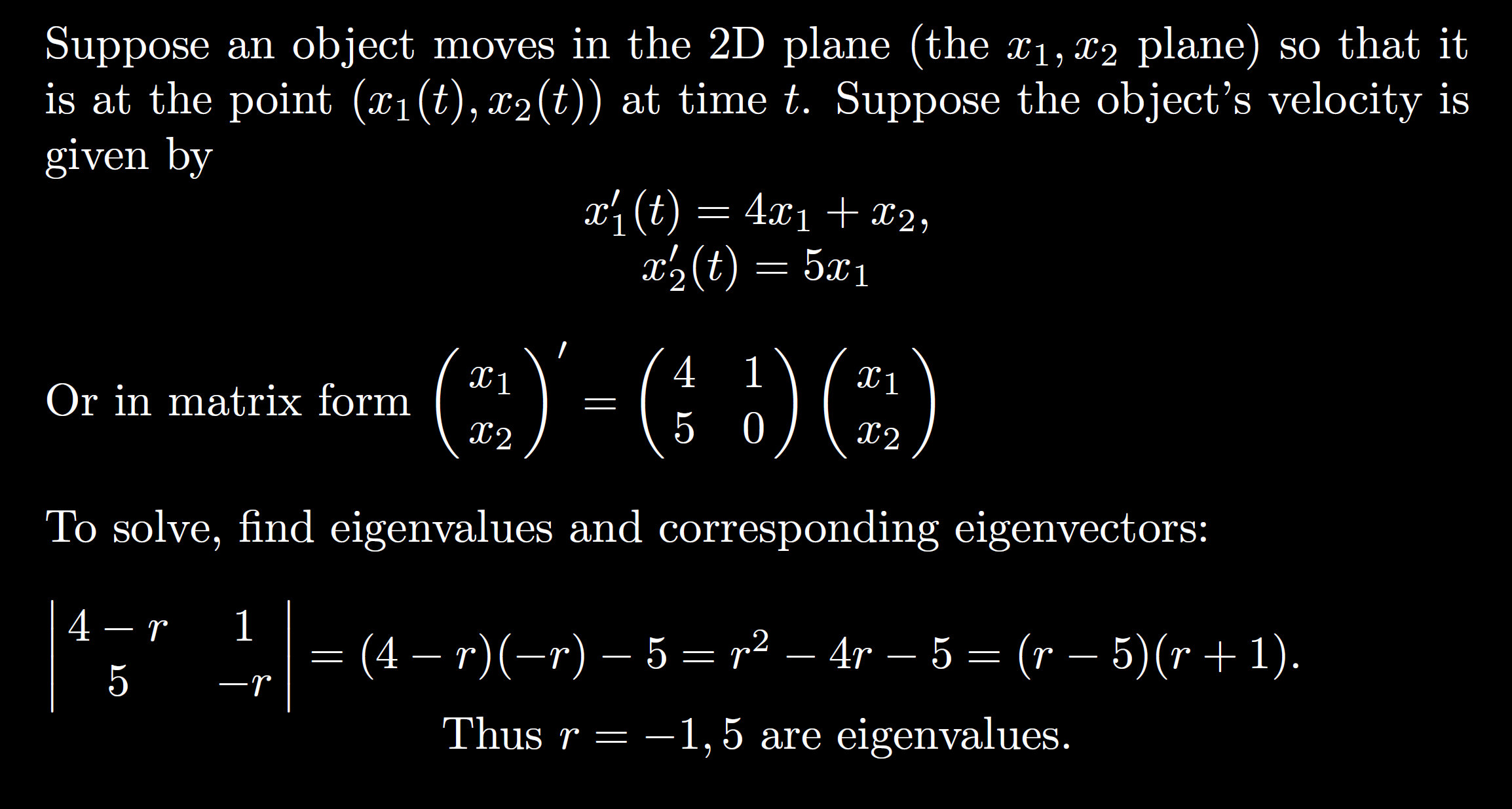 Graph
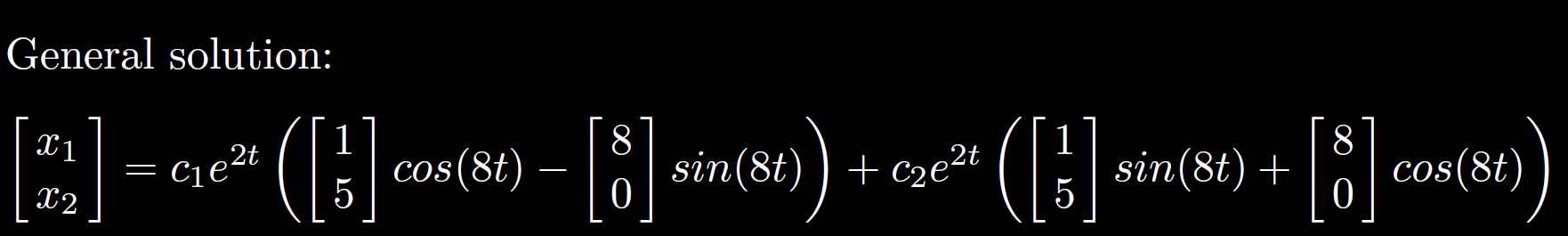 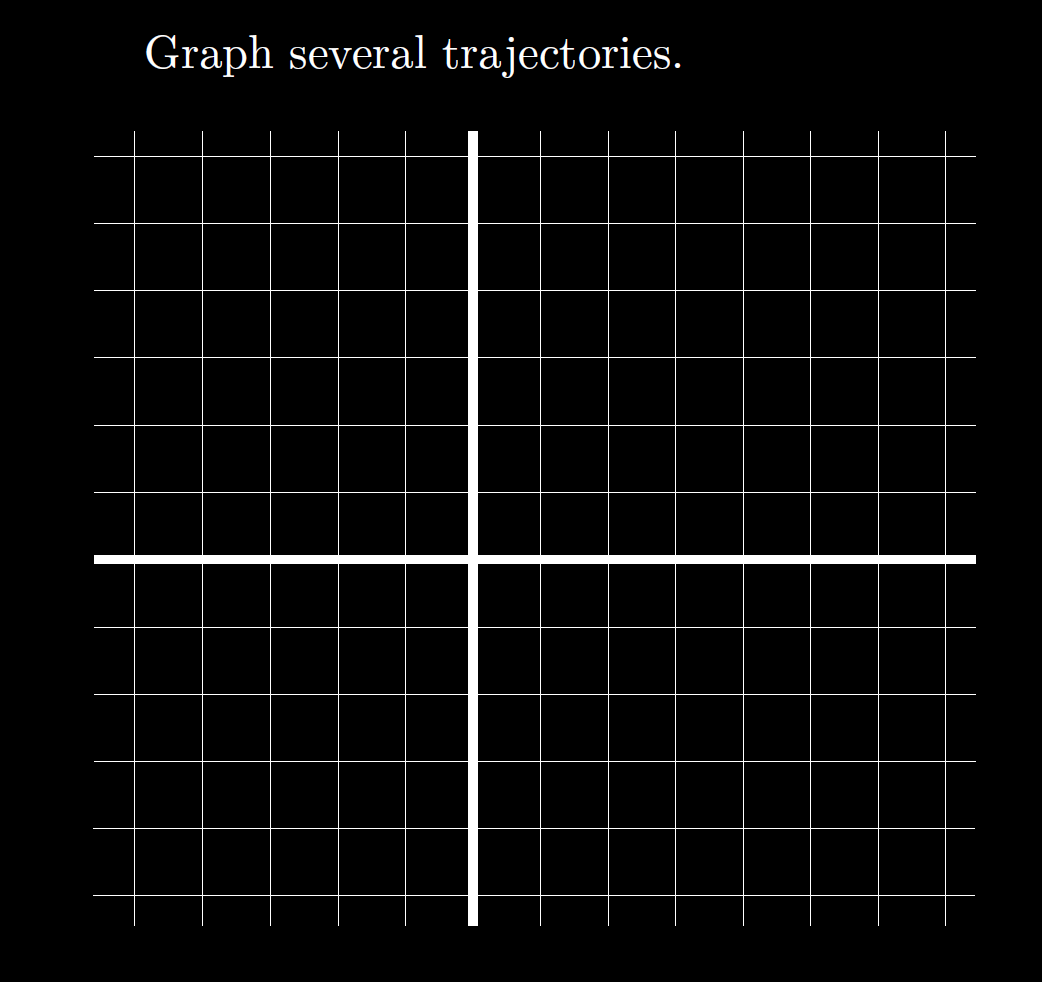 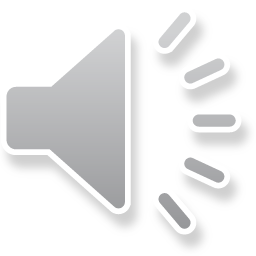 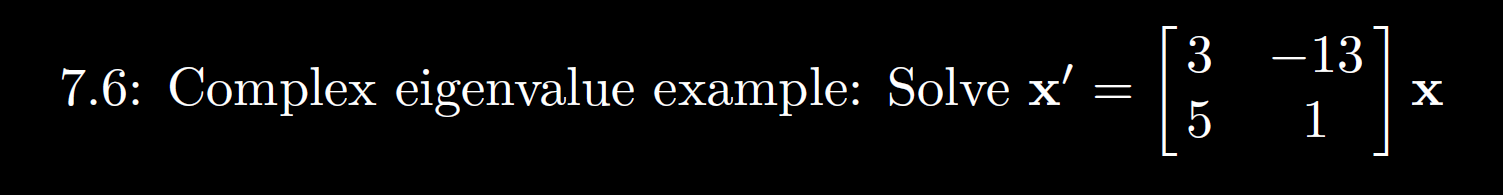 Graph
Slope field:
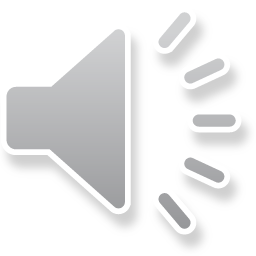 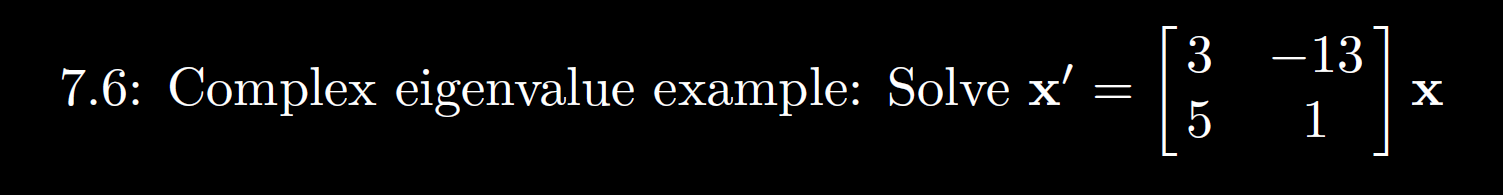 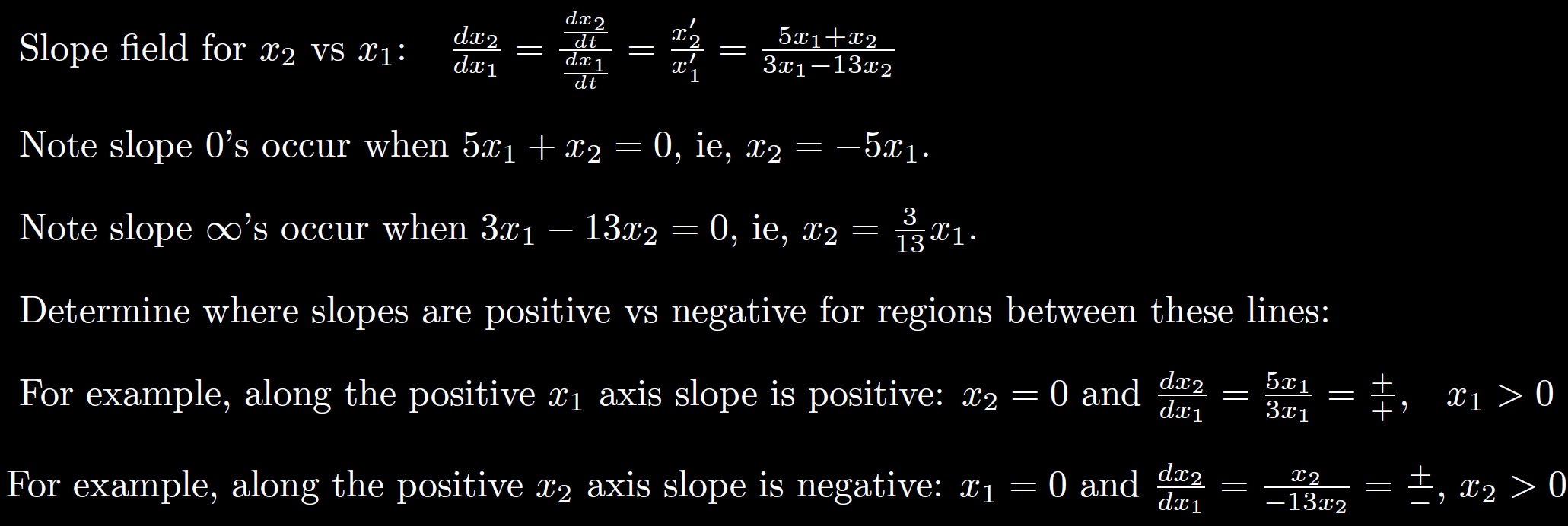 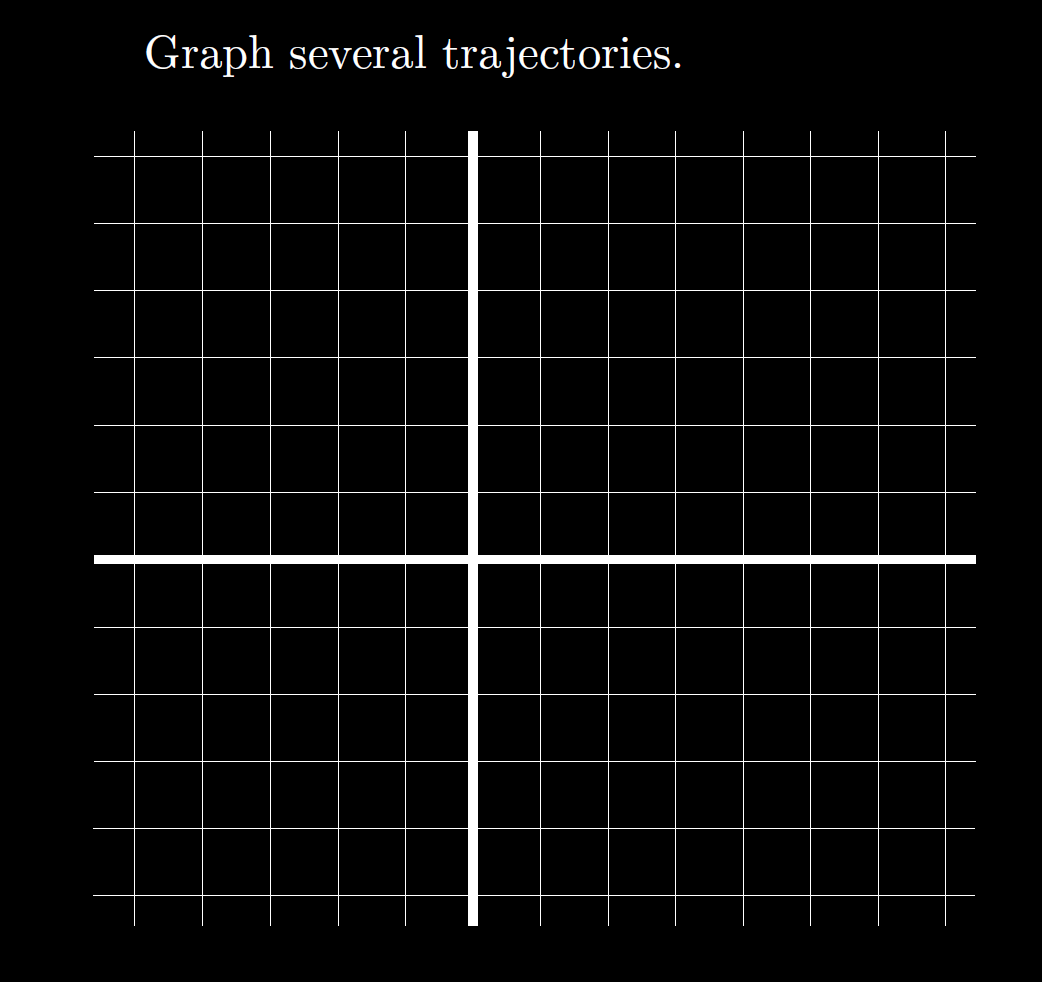 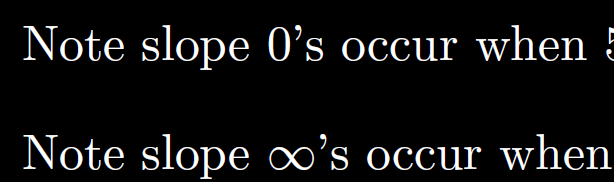 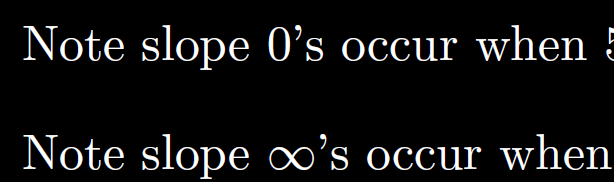 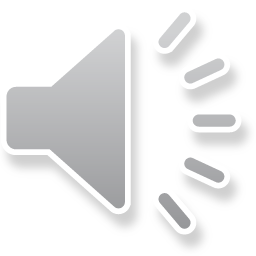 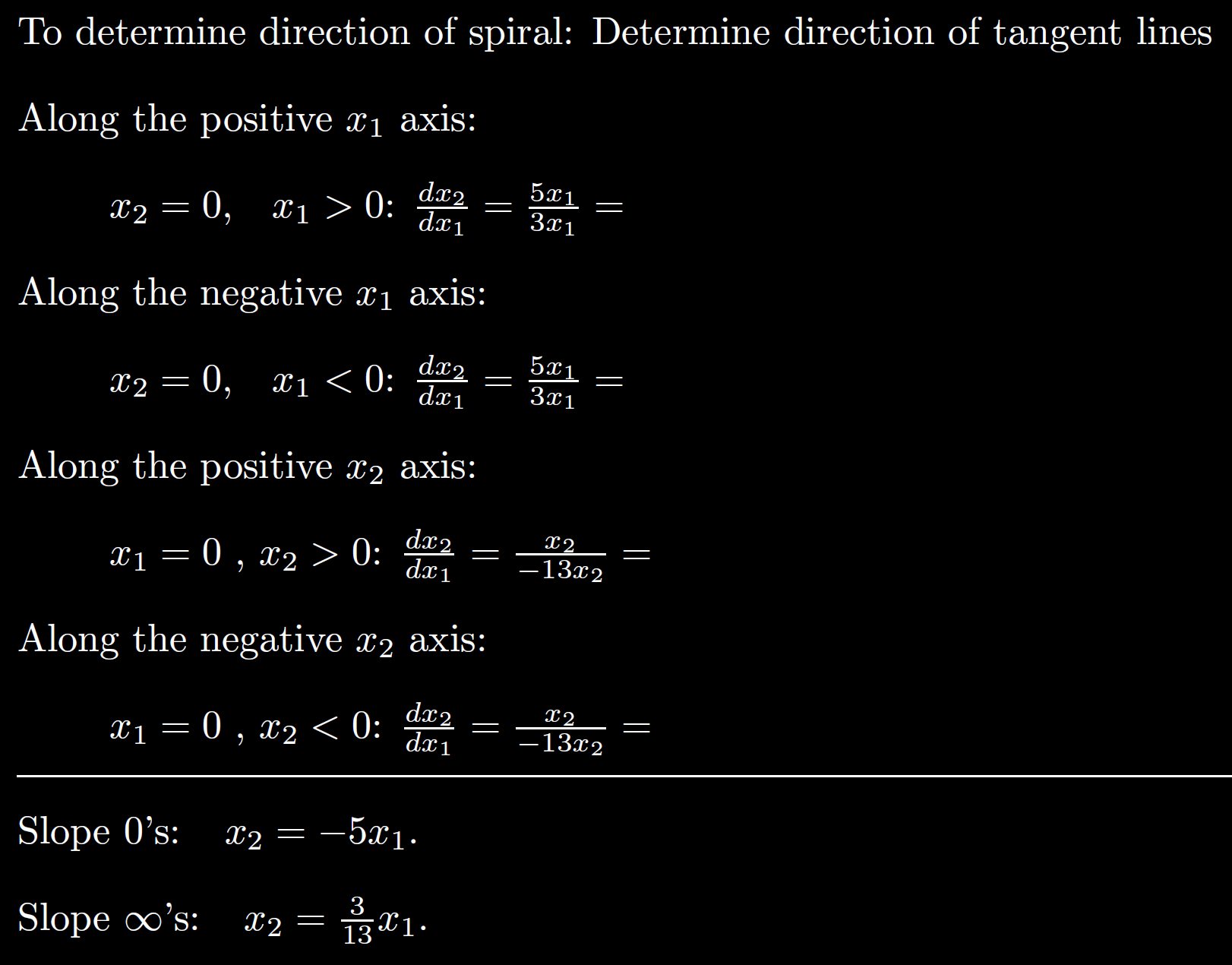 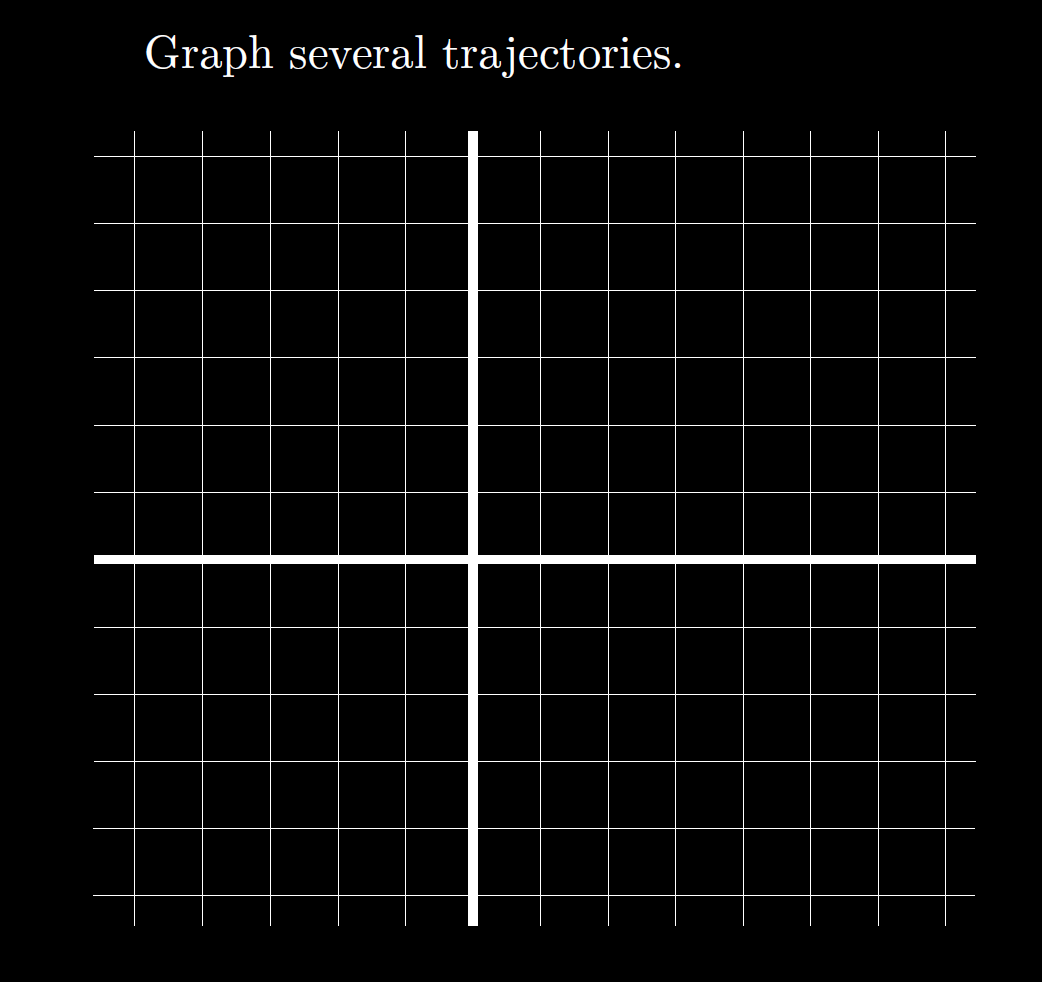 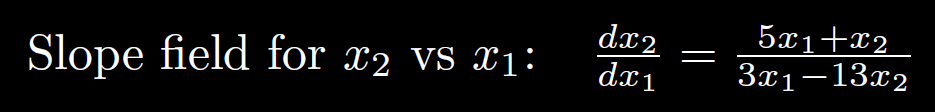 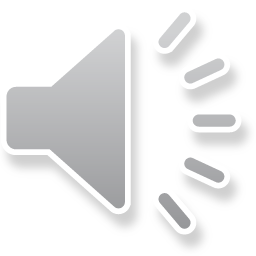 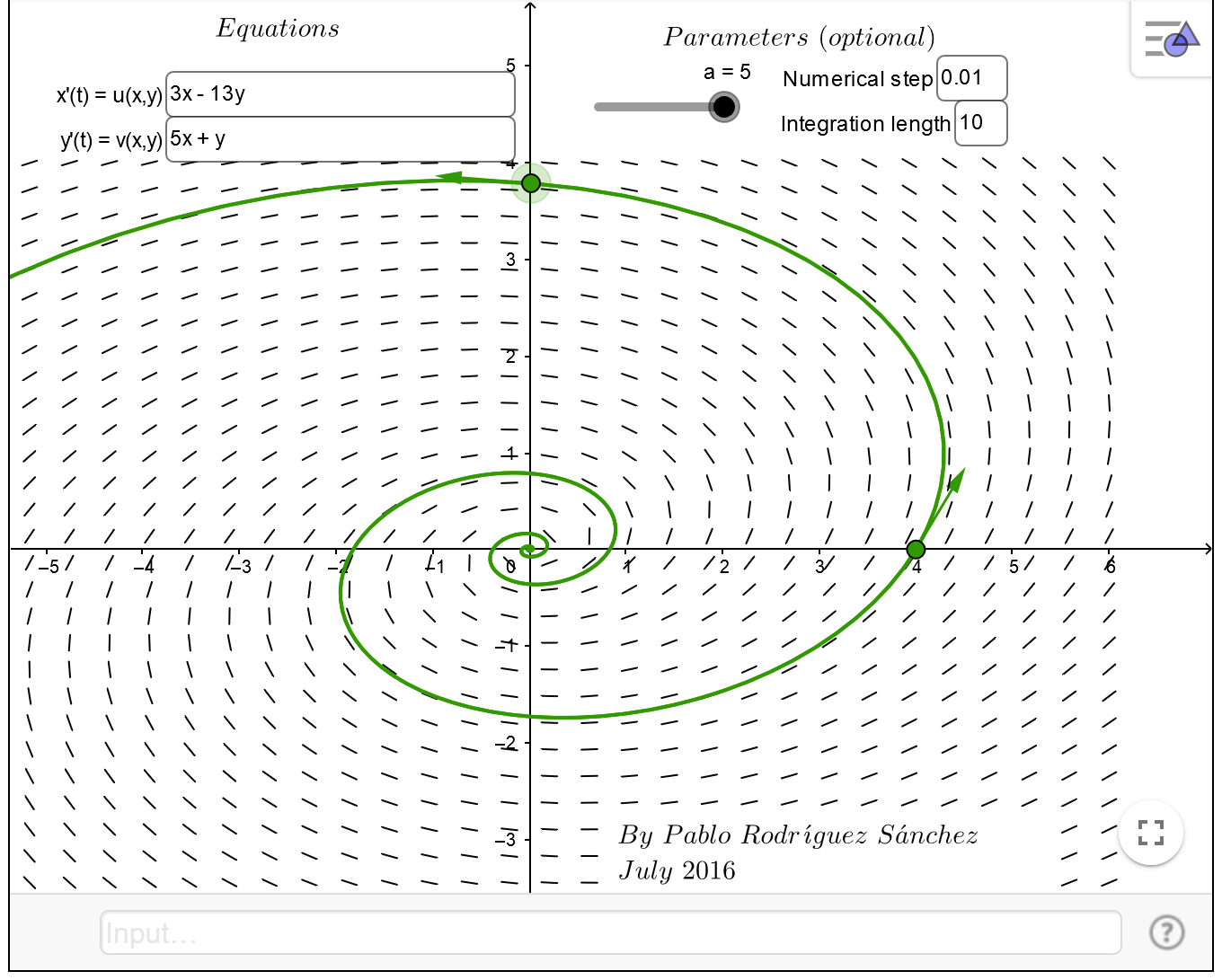 https://www.geogebra.org/m/abg8NJzF
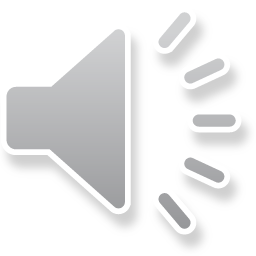 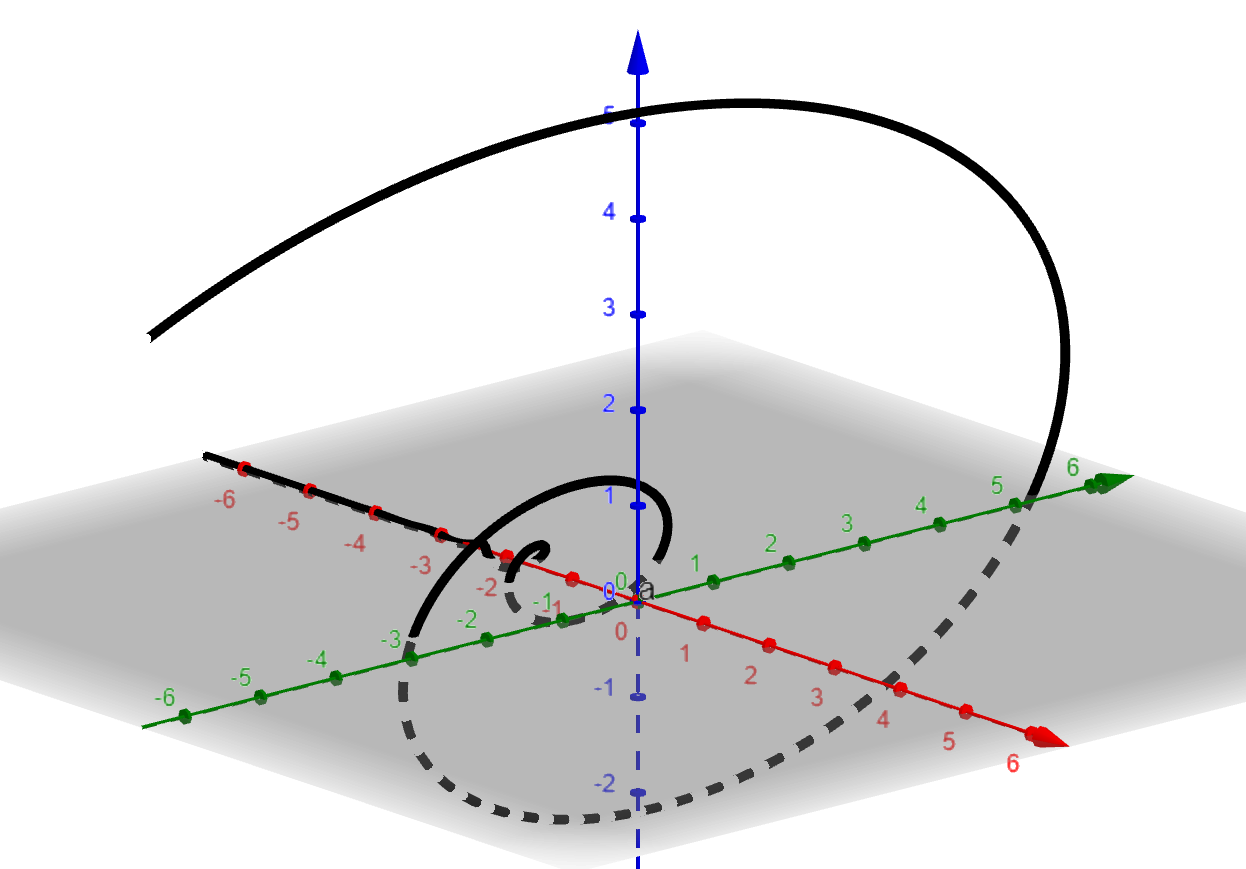 https://www.geogebra.org/3d
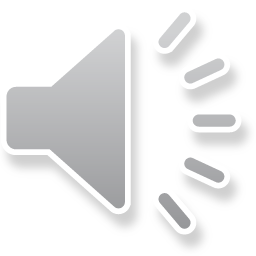 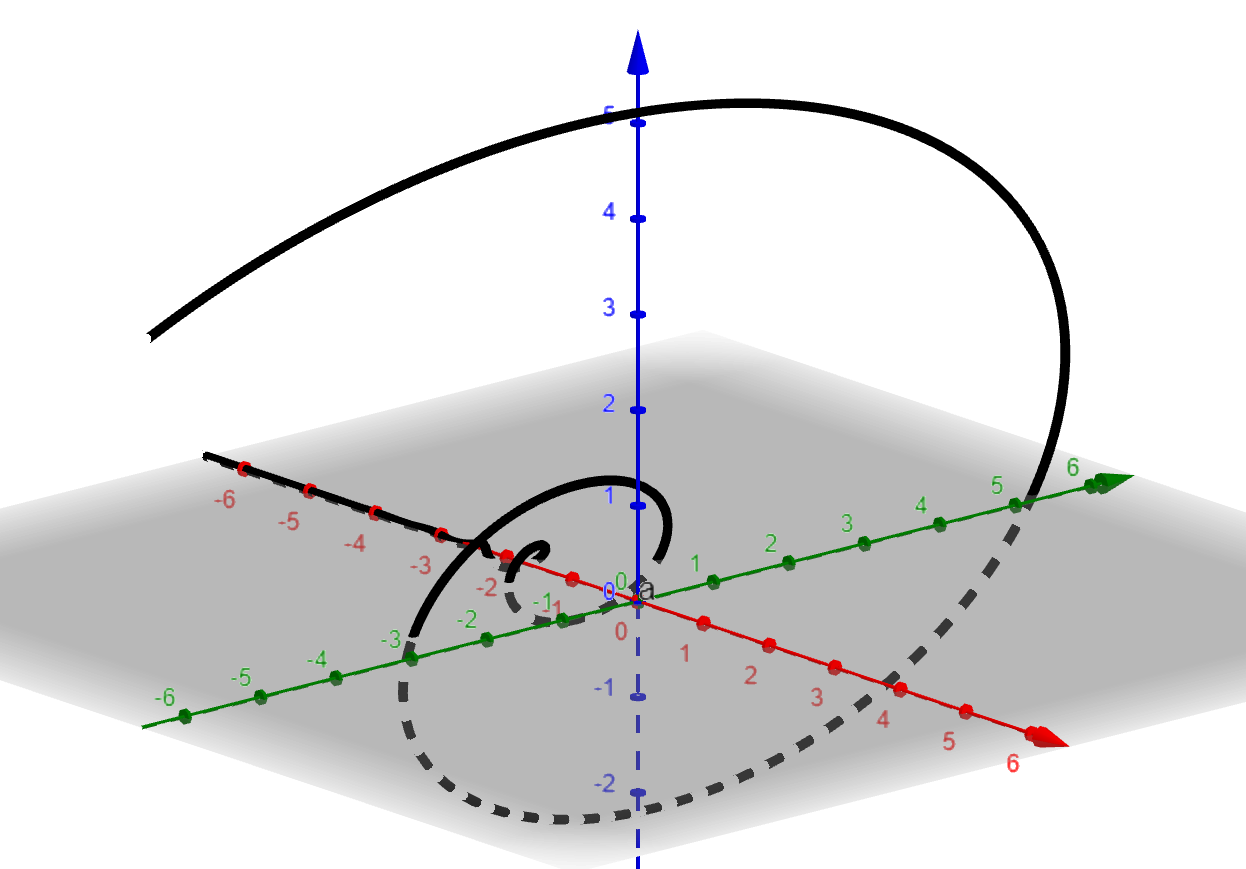 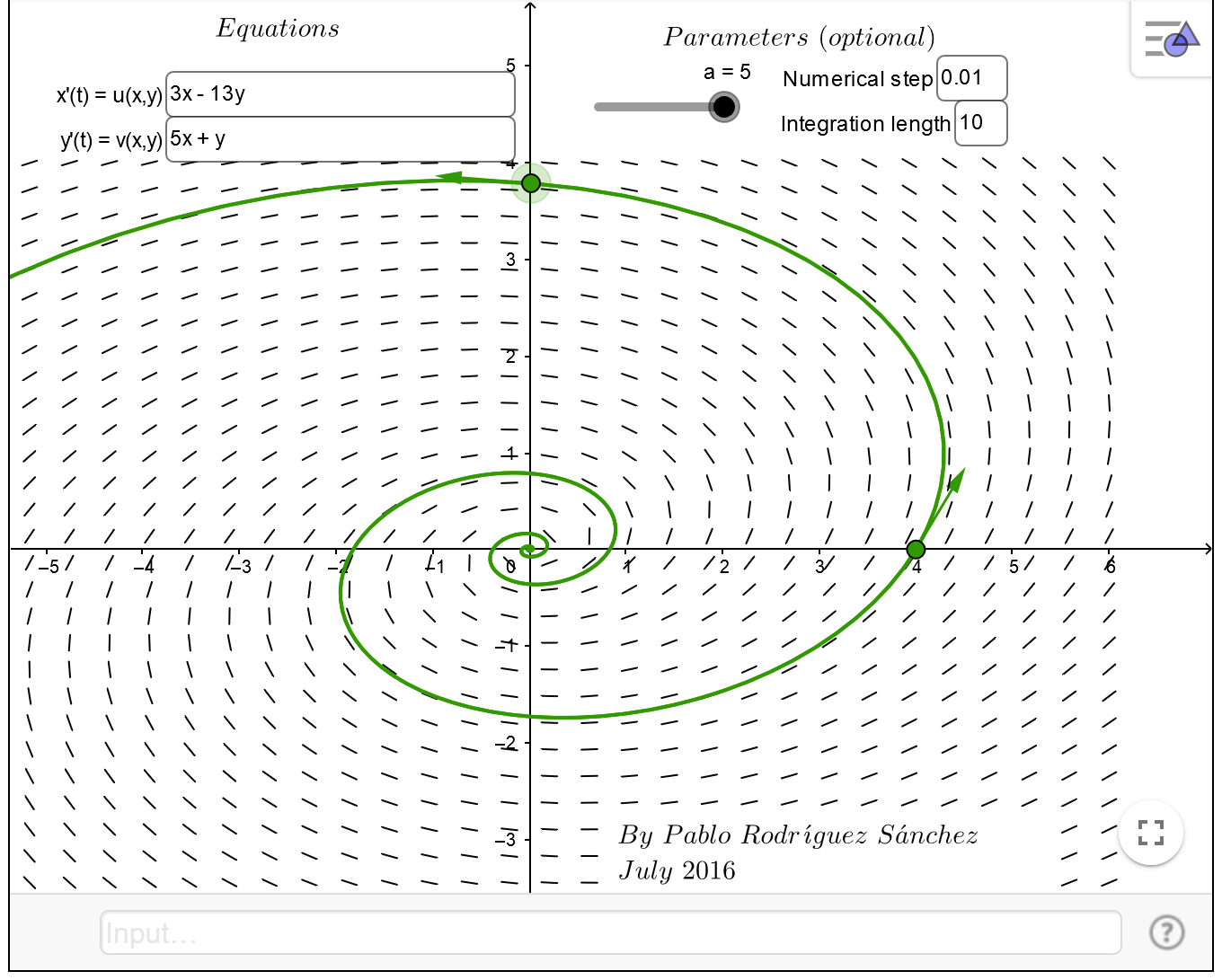 https://www.geogebra.org/3d
https://www.geogebra.org/m/abg8NJzF
(t,ℯ^(2 t) (cos(8 t)-8 sin(8 t)),ℯ^(2 t)*5 cos(8 t))
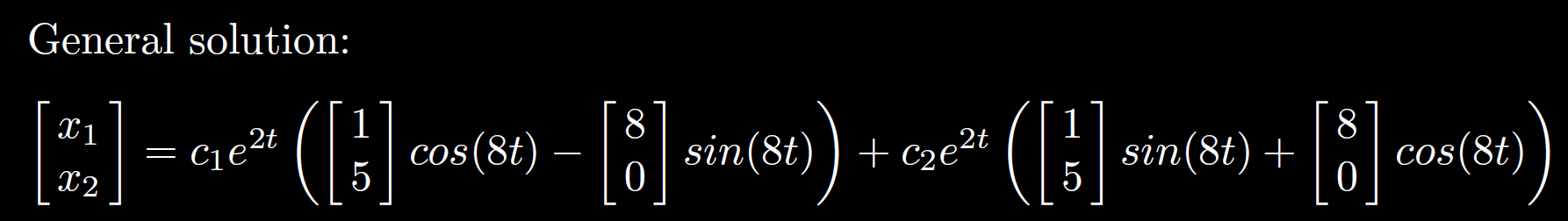 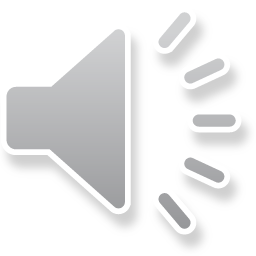 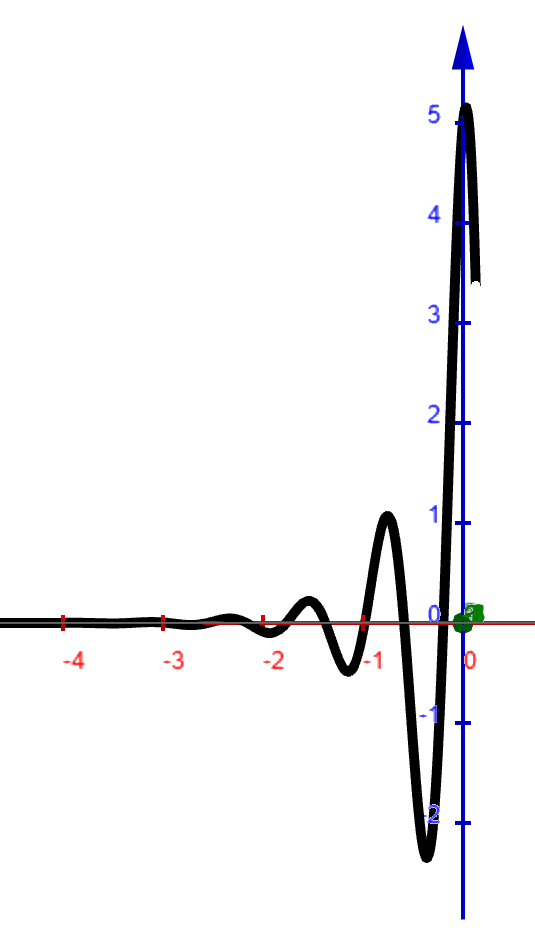 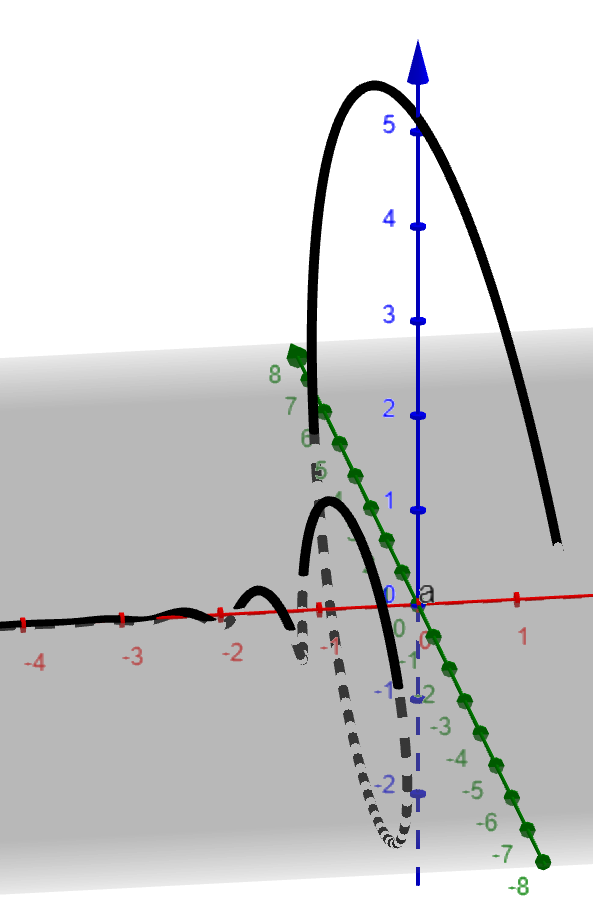 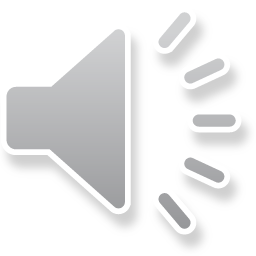 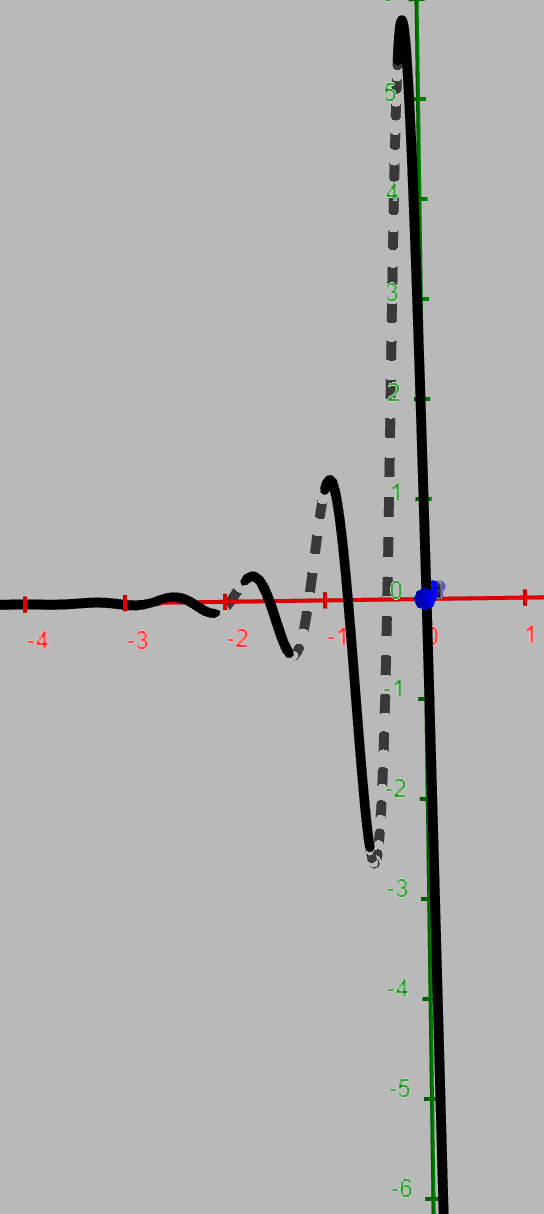 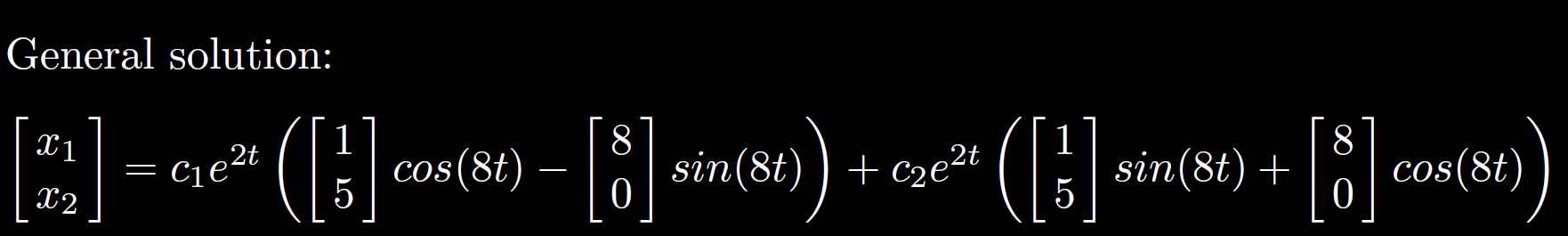 (t,ℯ^(2 t) (cos(8 t)-8 sin(8 t)),ℯ^(2 t)*5 cos(8 t))
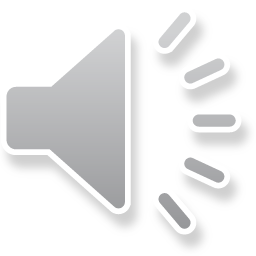 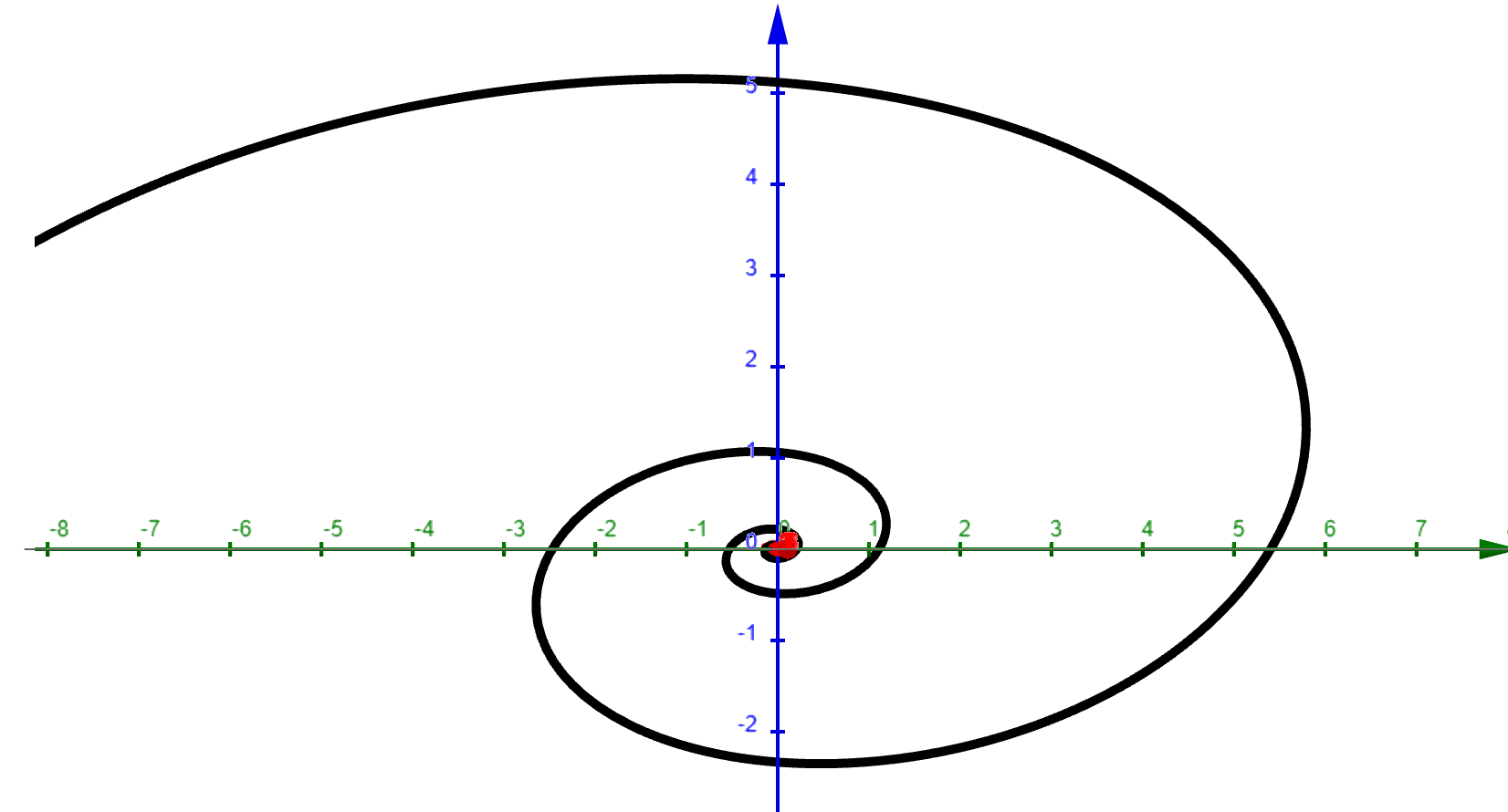 Positive t axis comes out of plane toward you.
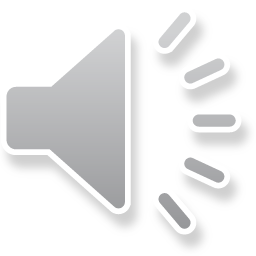 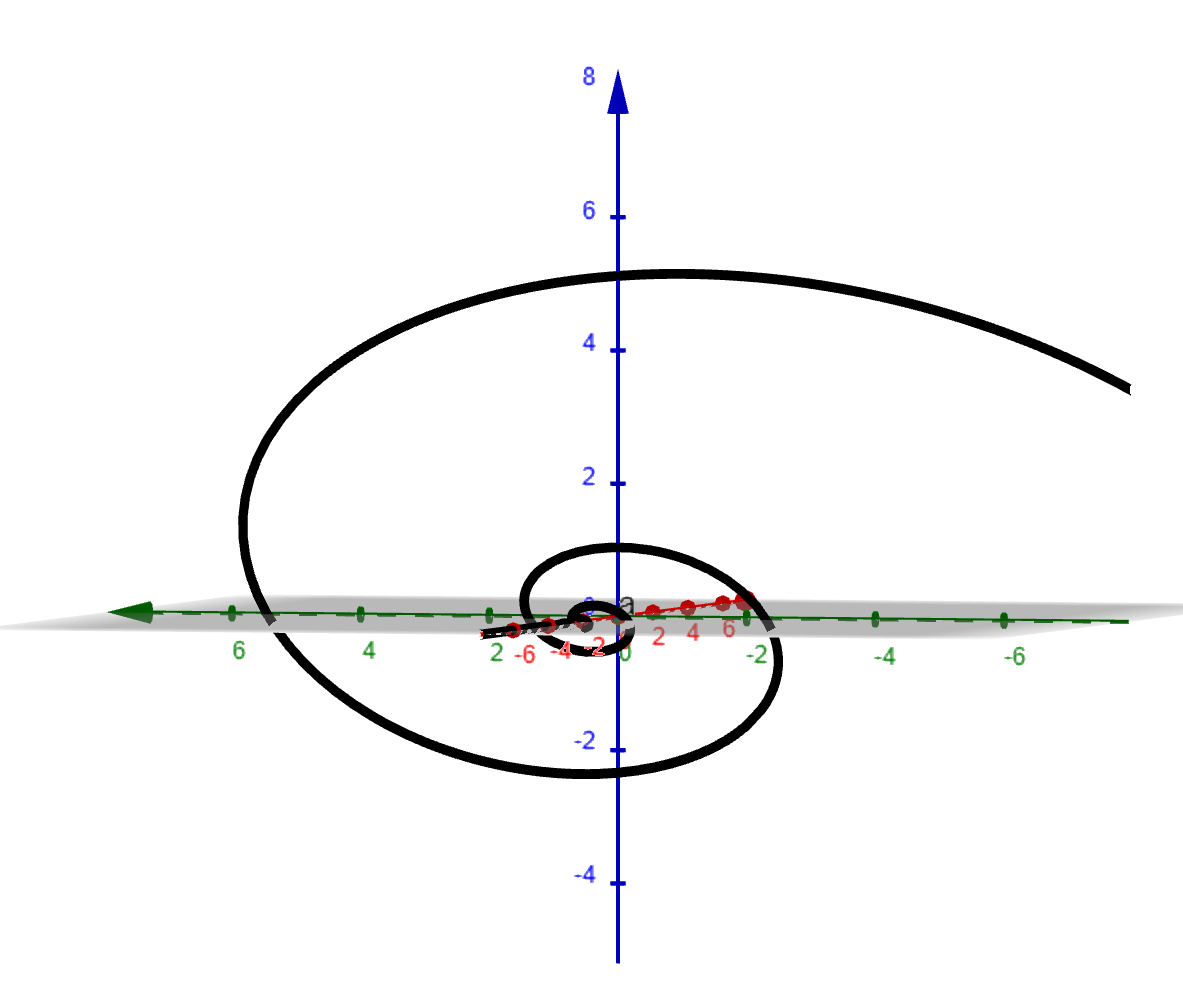 Negative t axis comes out of plane toward you.
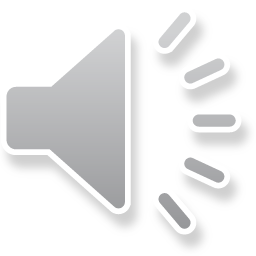 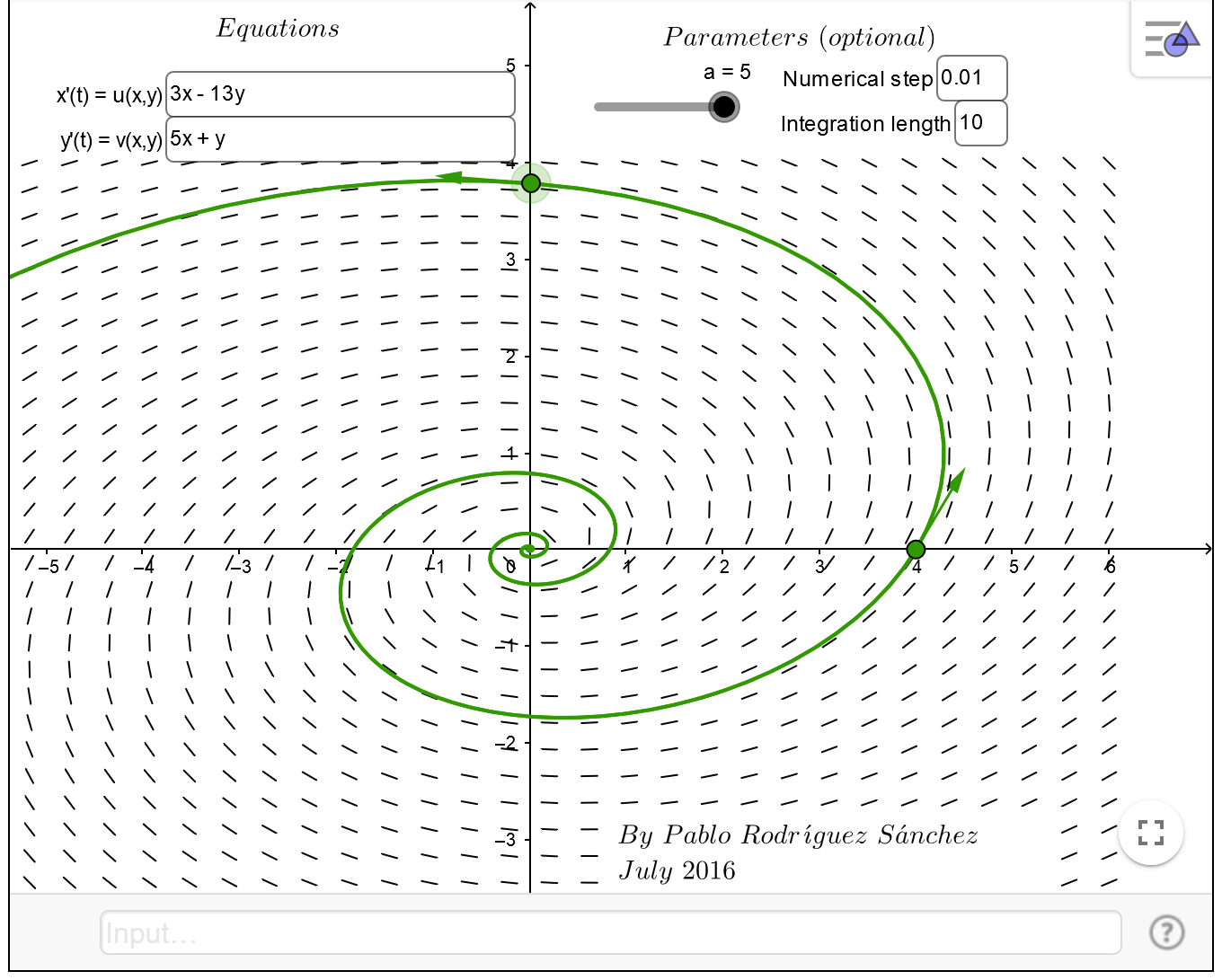 https://www.geogebra.org/m/abg8NJzF
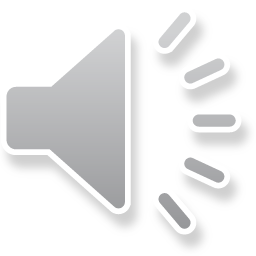 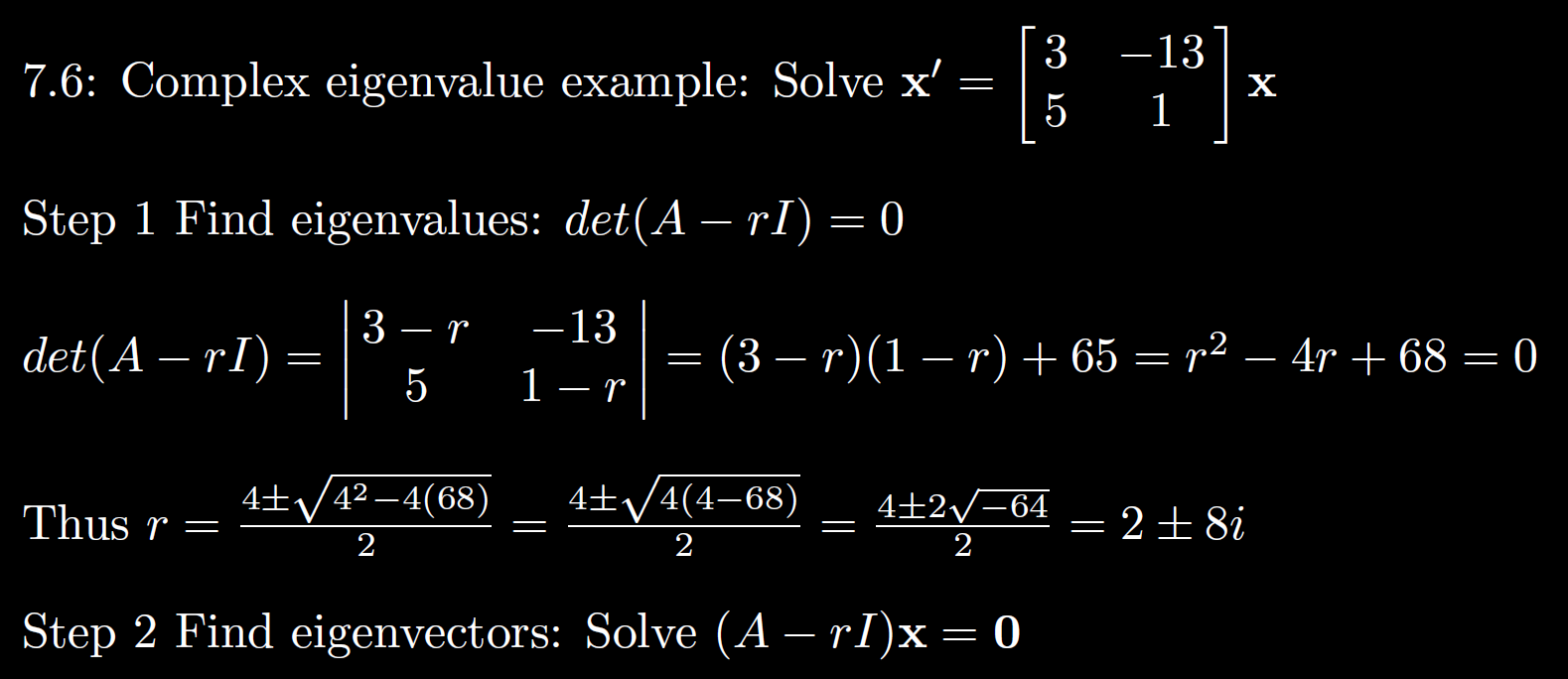 Graph
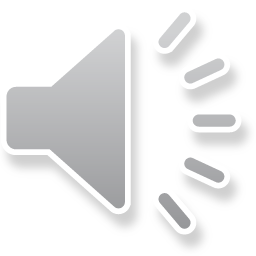 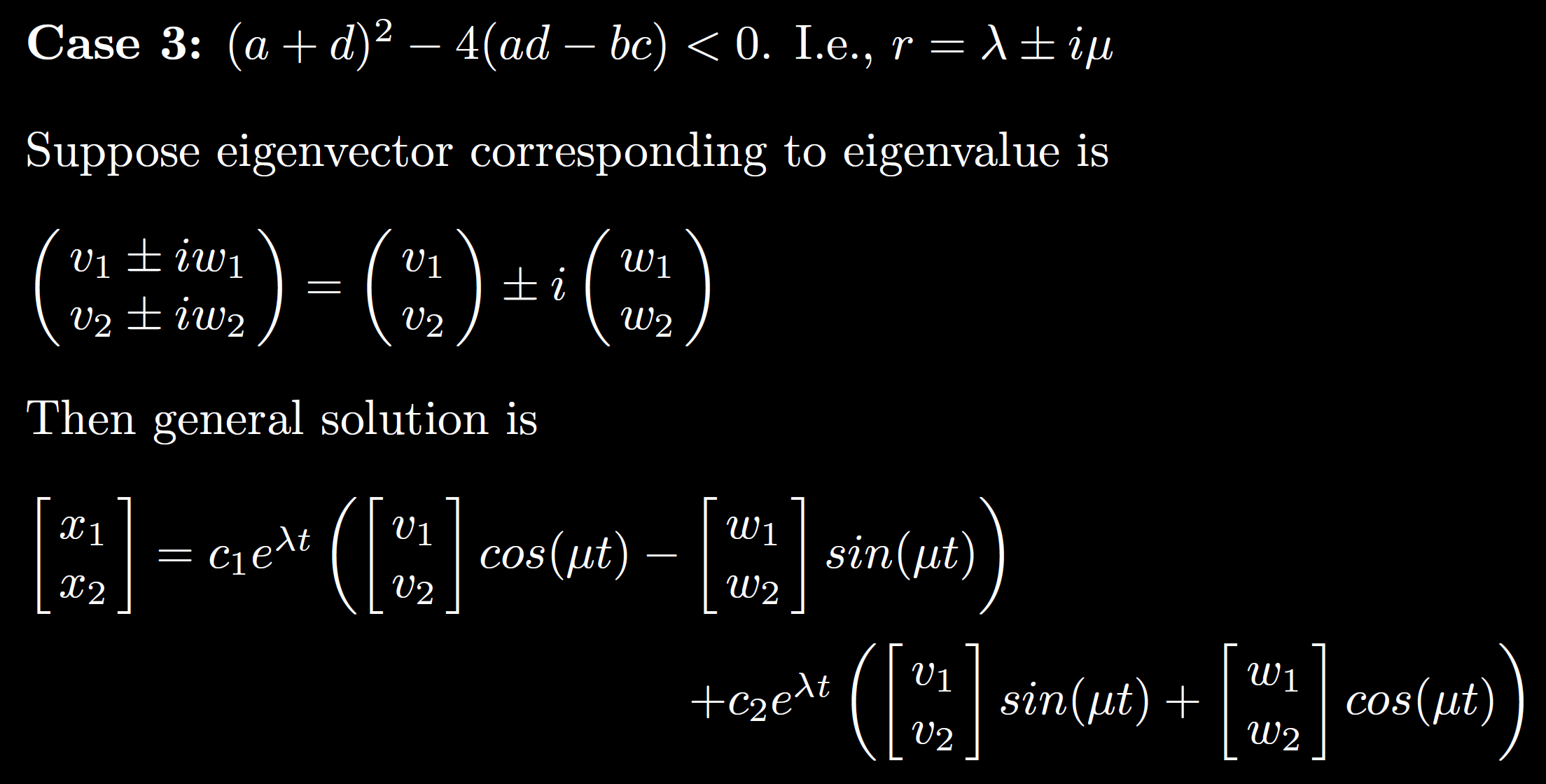 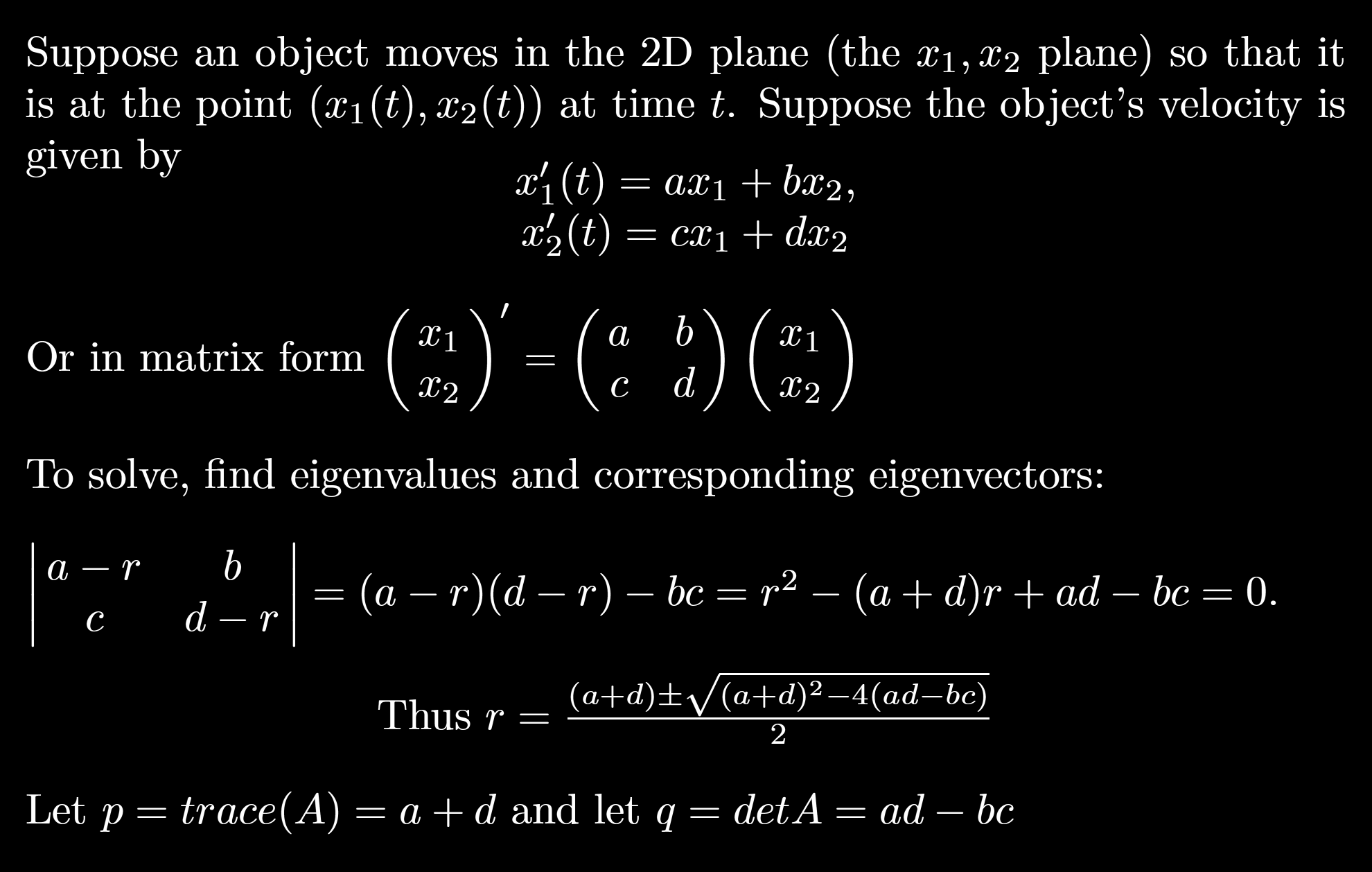 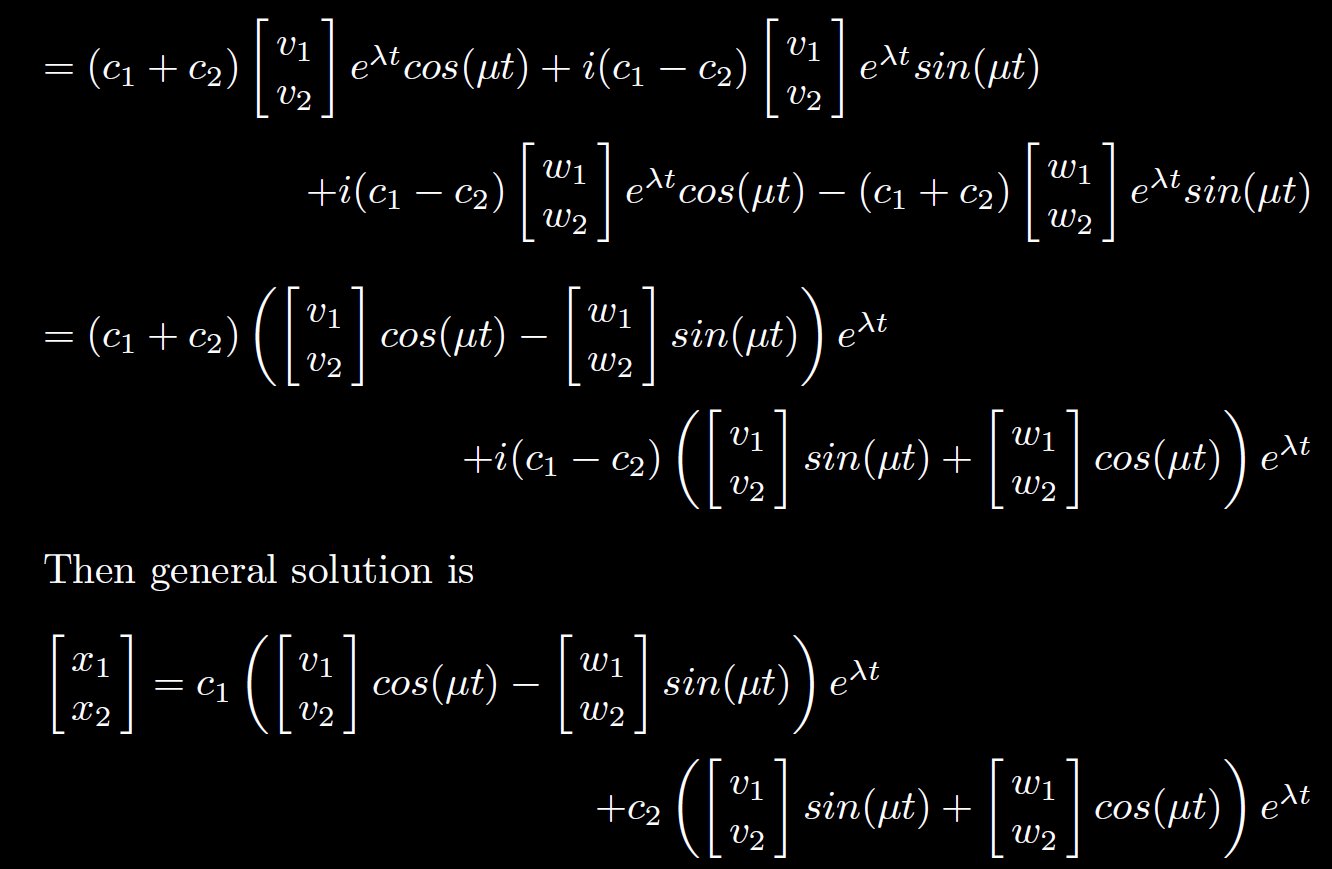 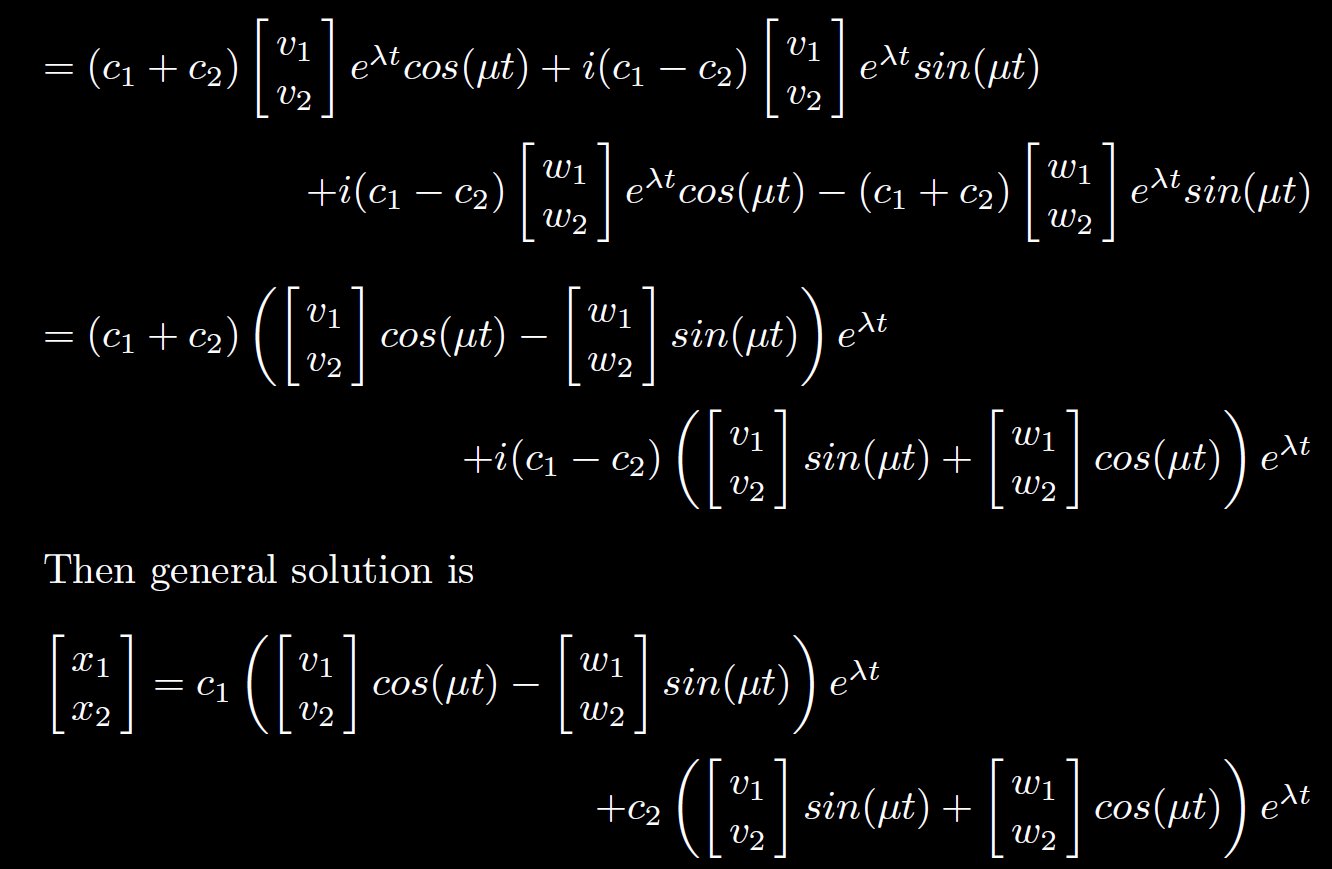 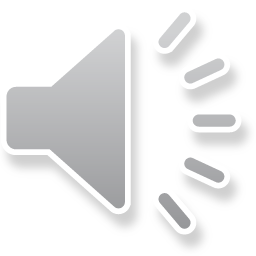 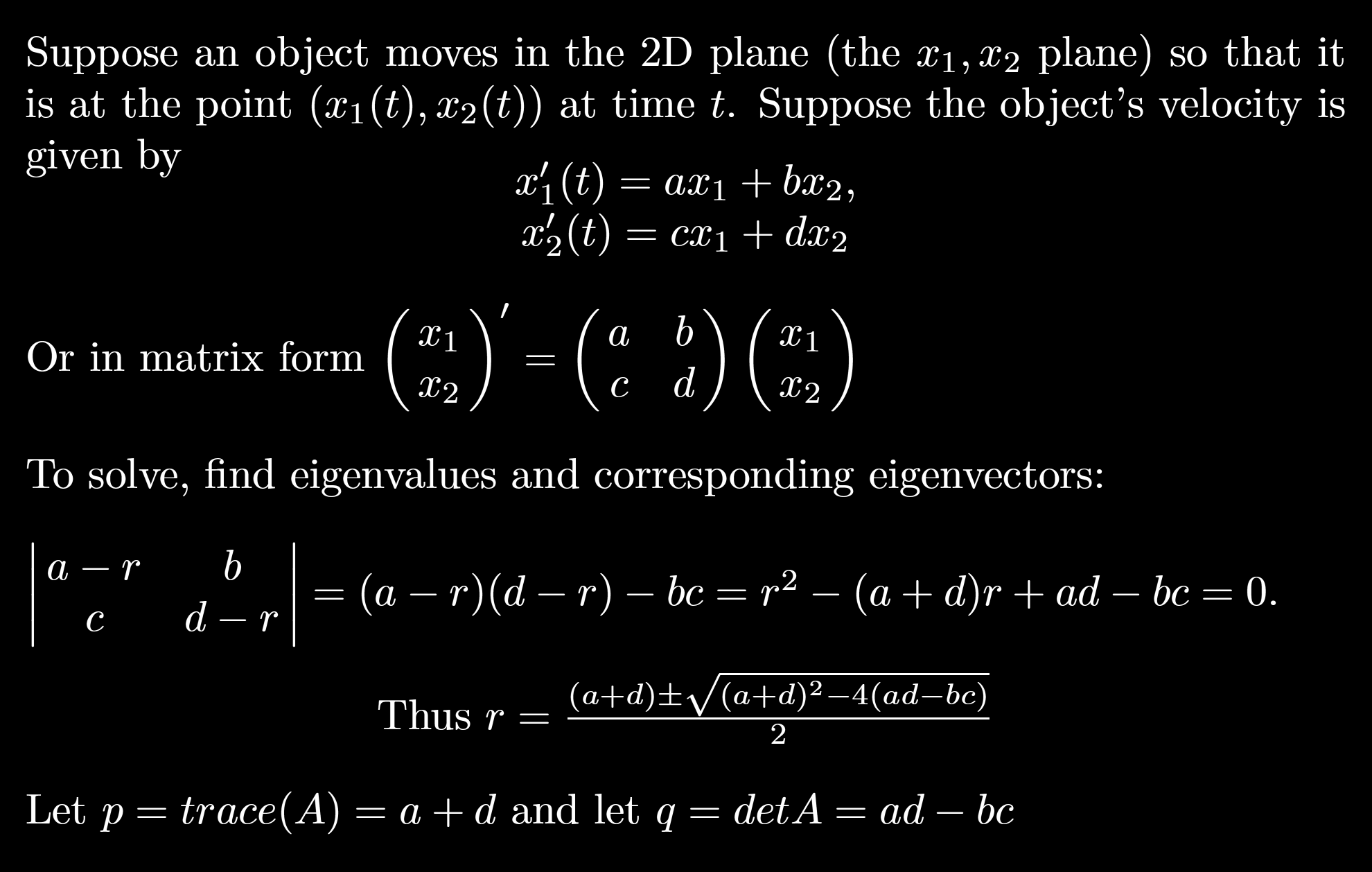 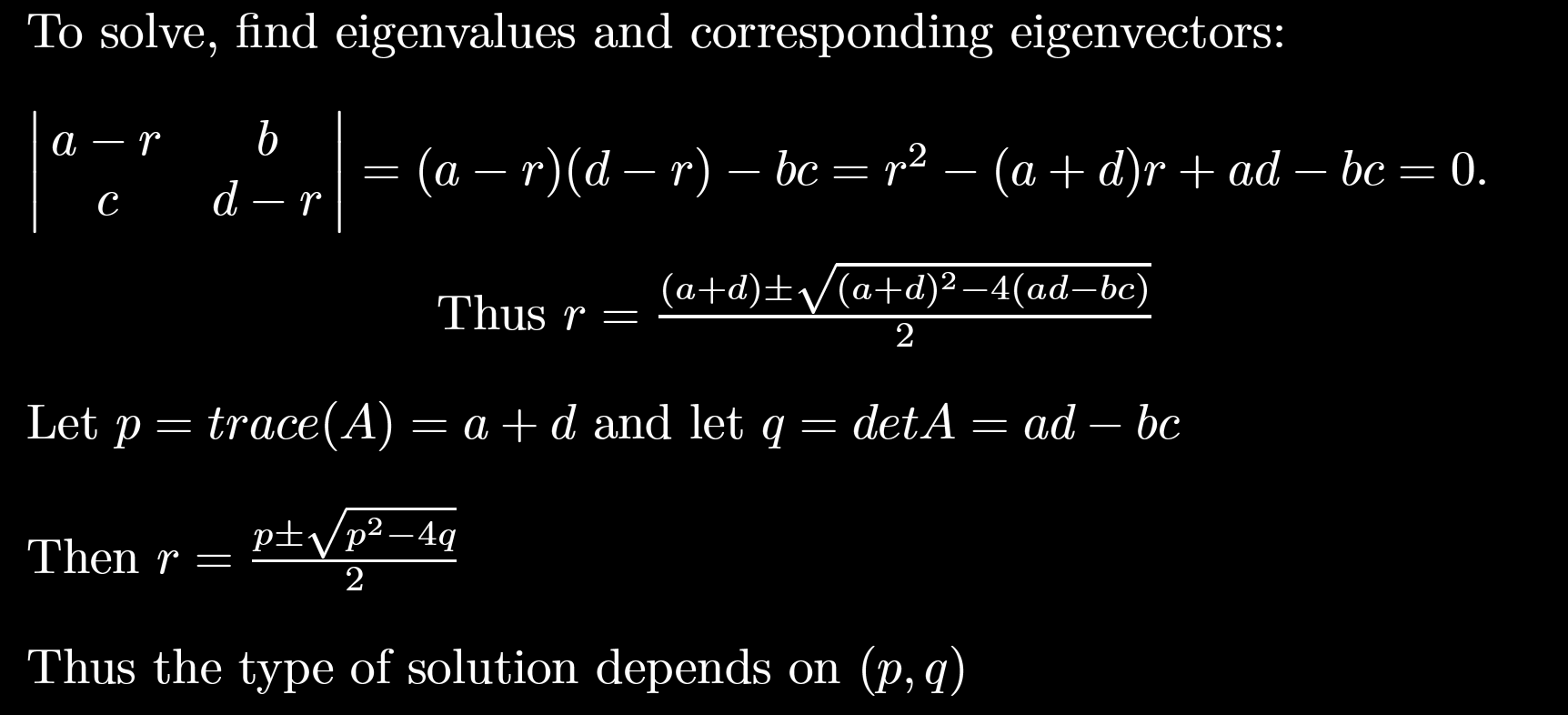 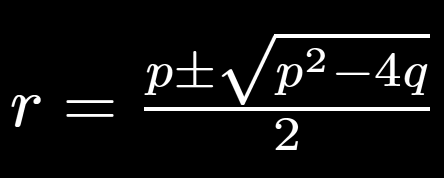 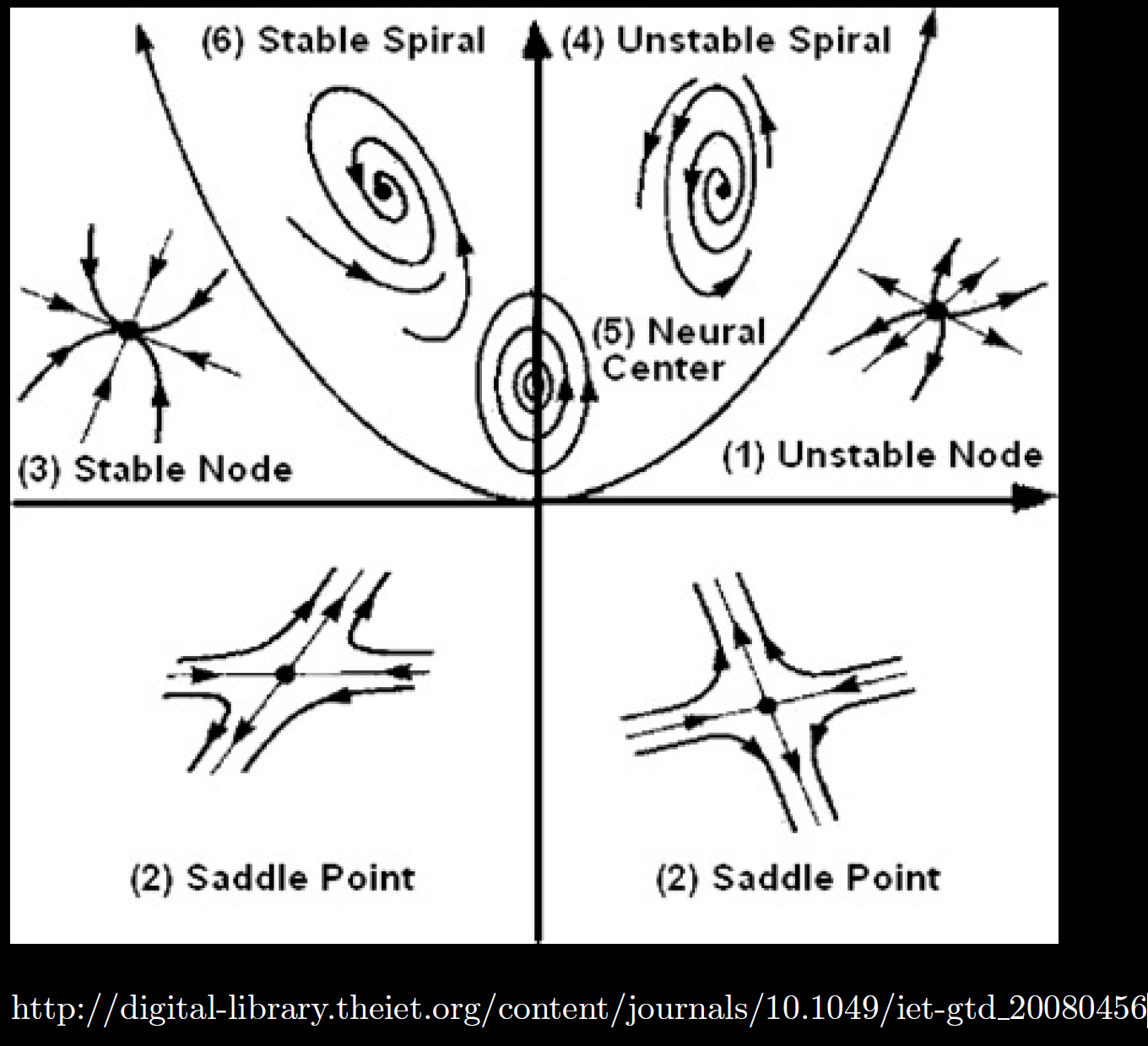 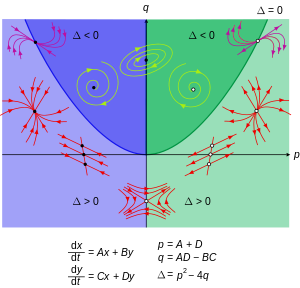 https://en.wikipedia.org/wiki/Phase_plane
Mostly ignore first column as it includes
Test student and other grade(s) not part
of final calculation.
Excel can’t do math, highest grade is 
  < 100%
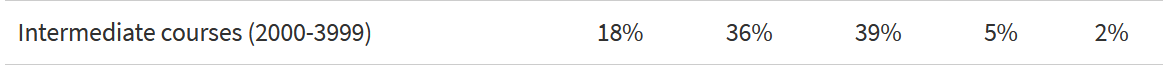 Exam  1







Exam 2
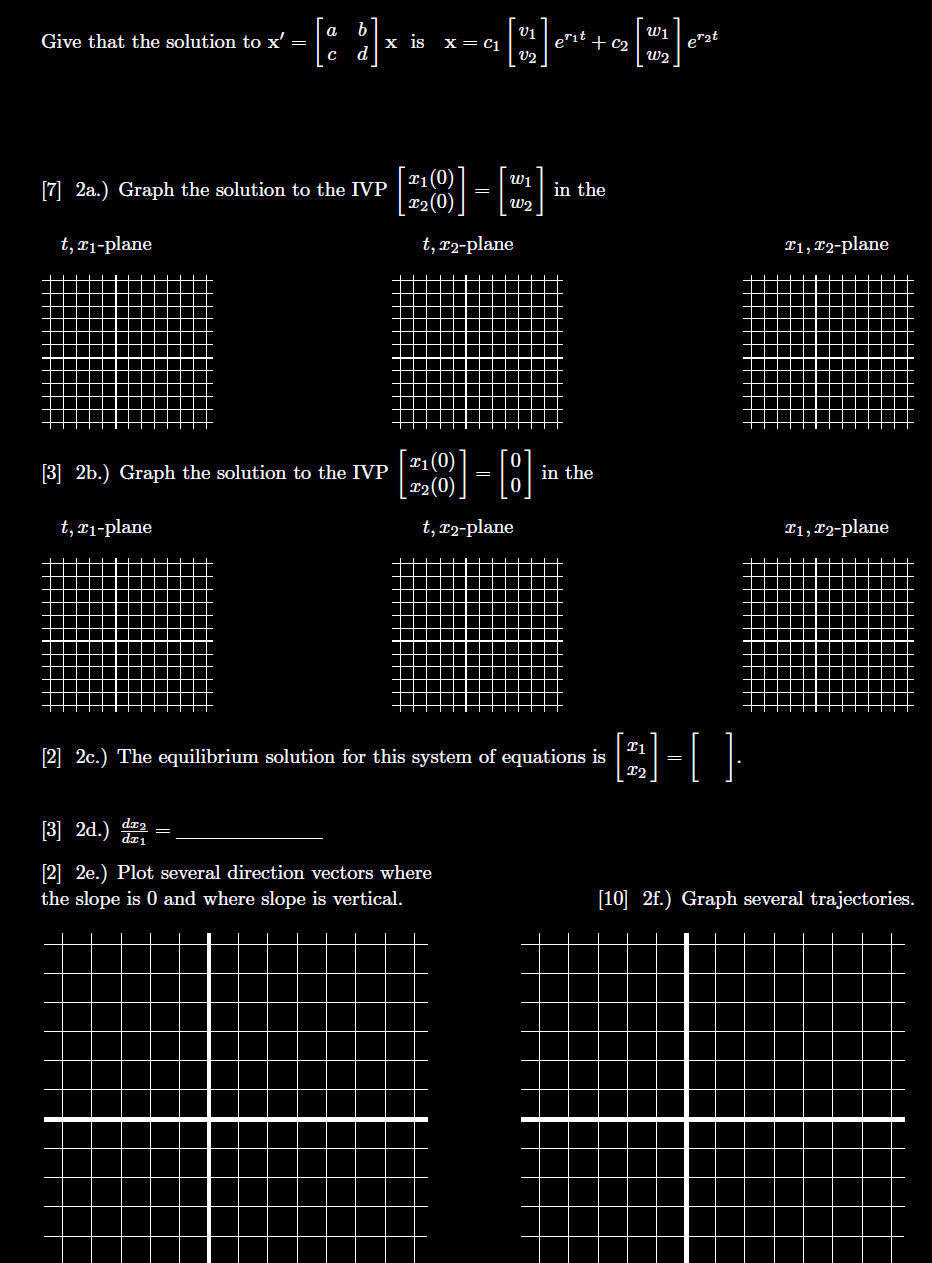 Quiz next week could be like this or could be completely different.



https://homepage.math.uiowa.edu/~idarcy/COURSES/100/SLIDES/hw10graphs.pdf
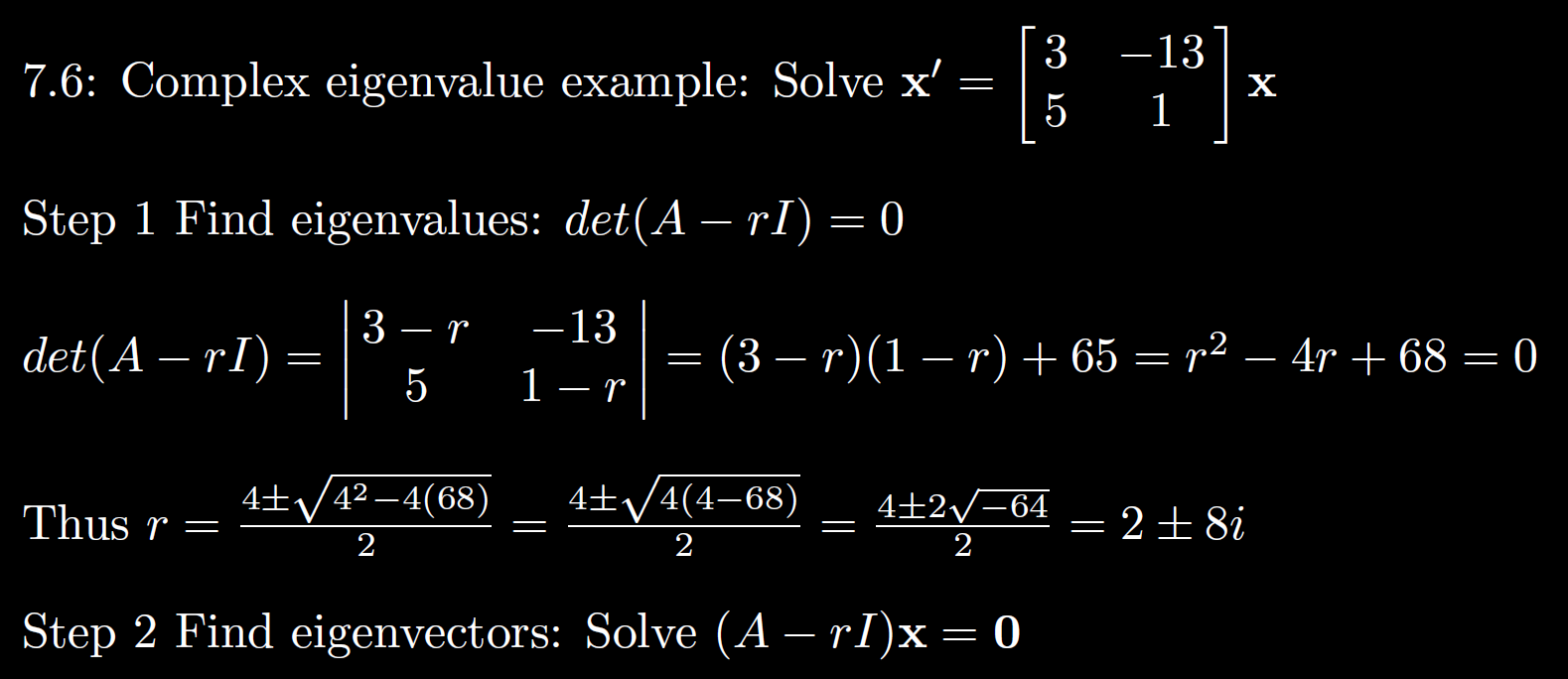 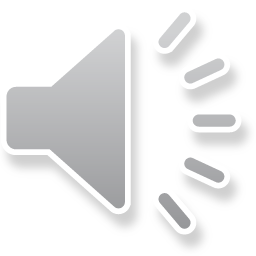 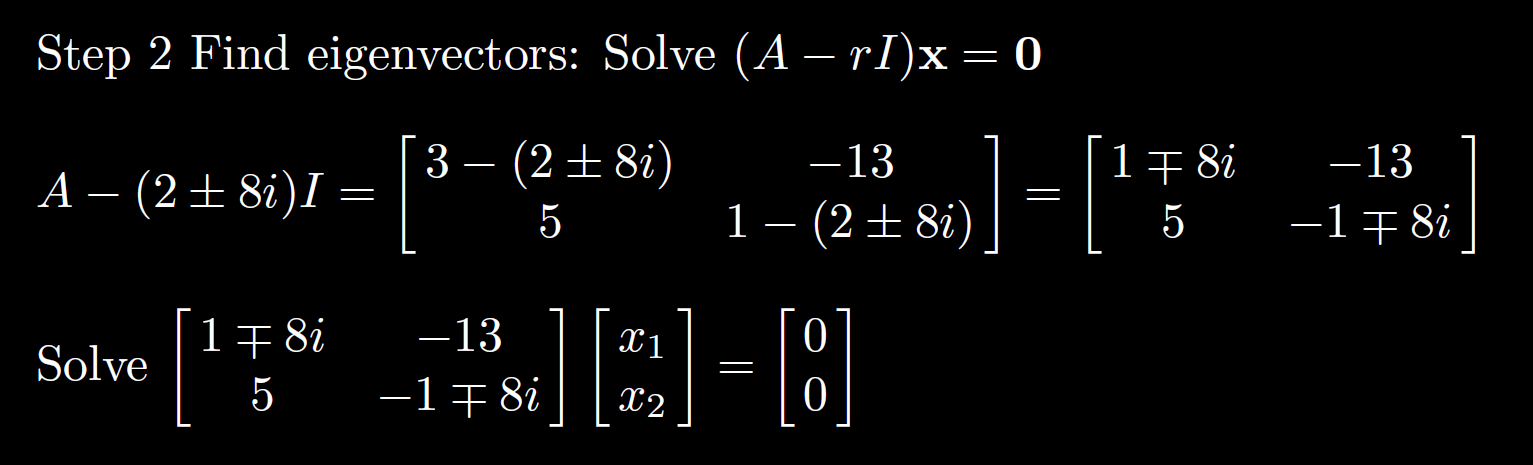 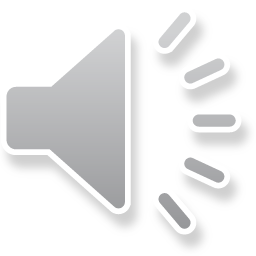 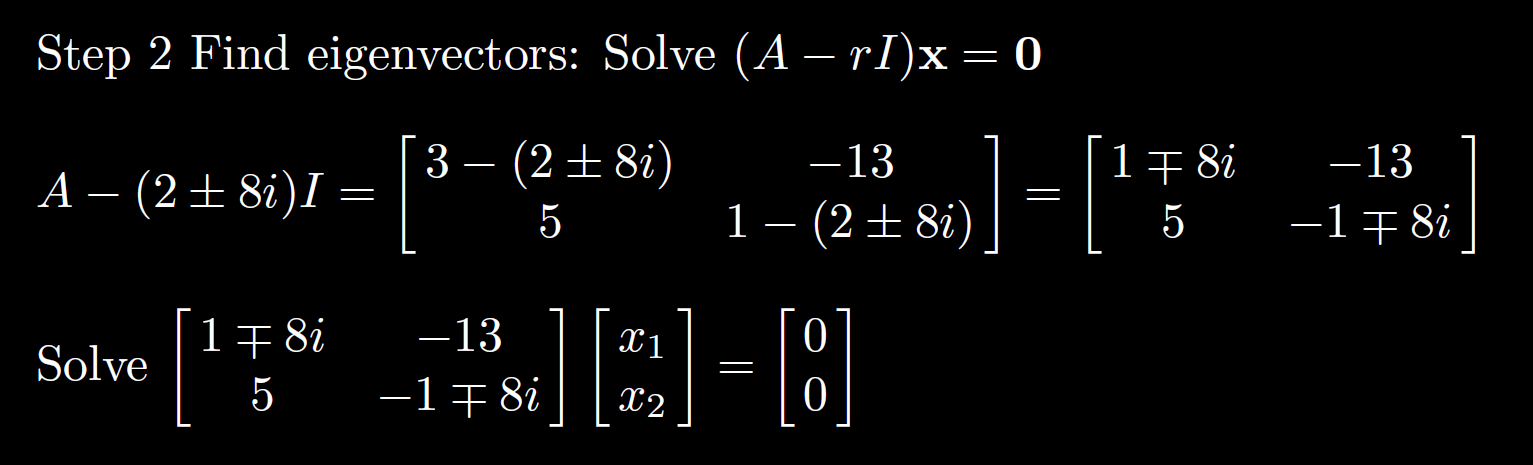 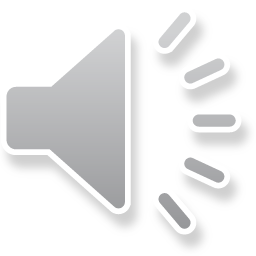 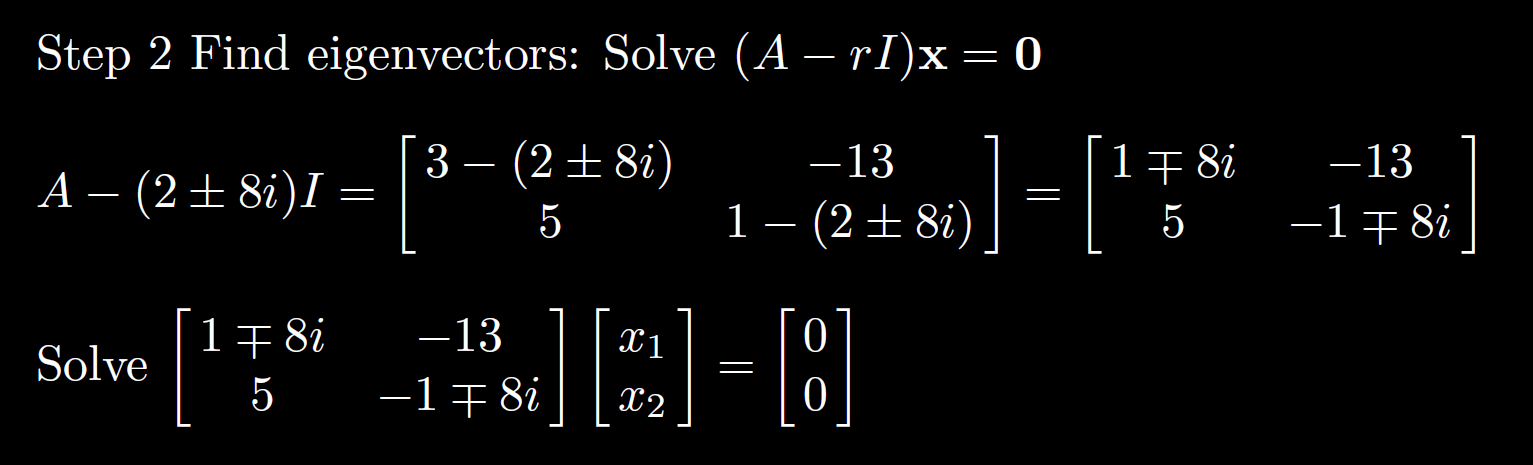 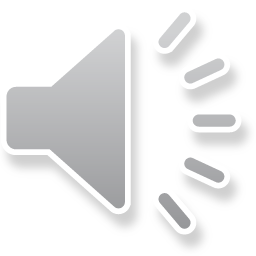 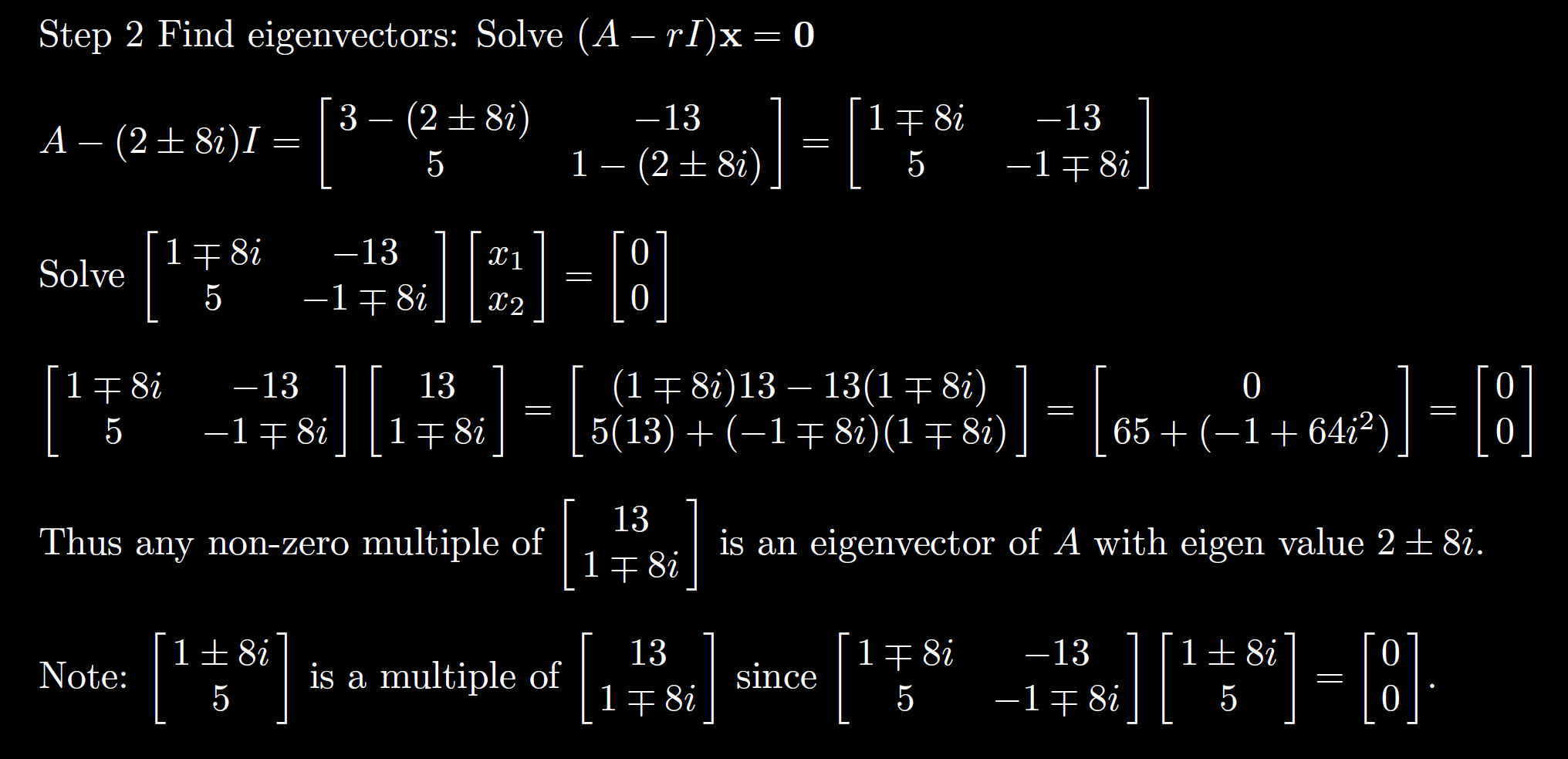 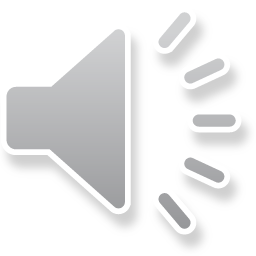 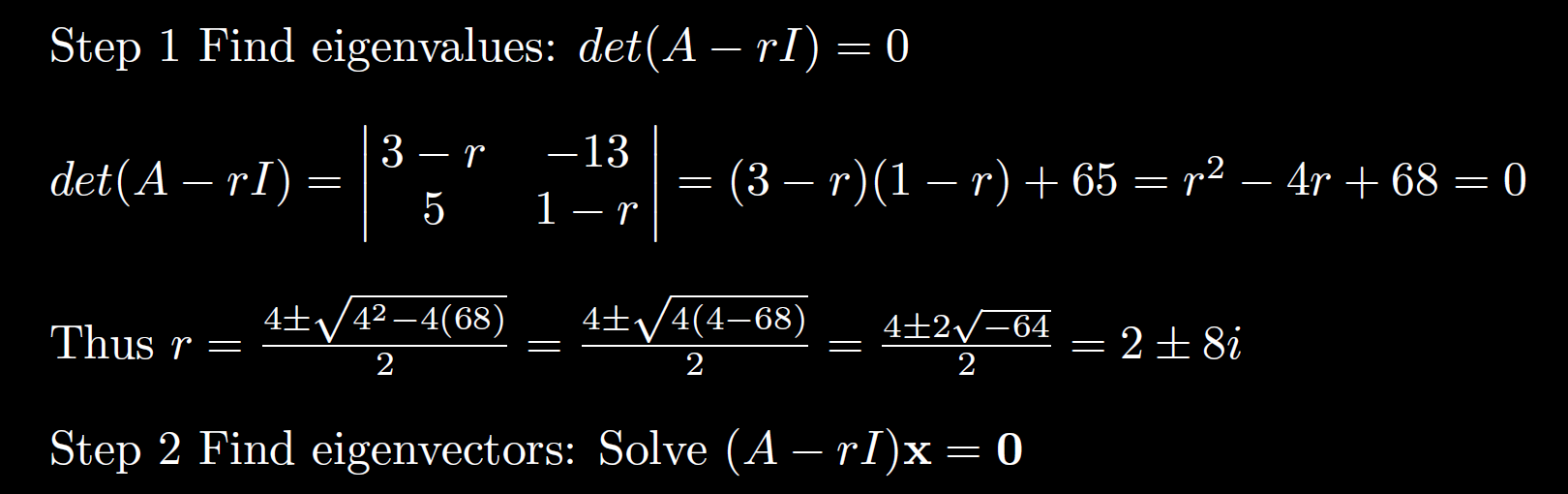 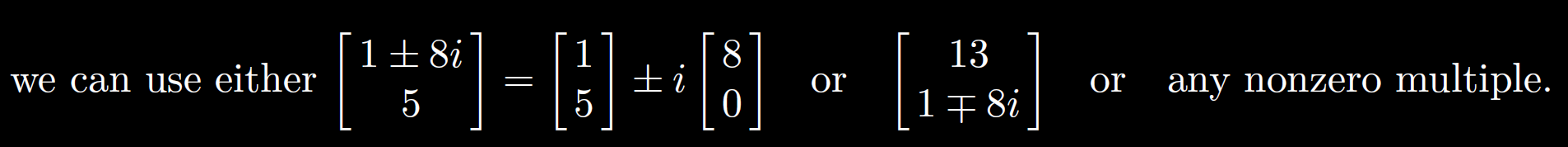 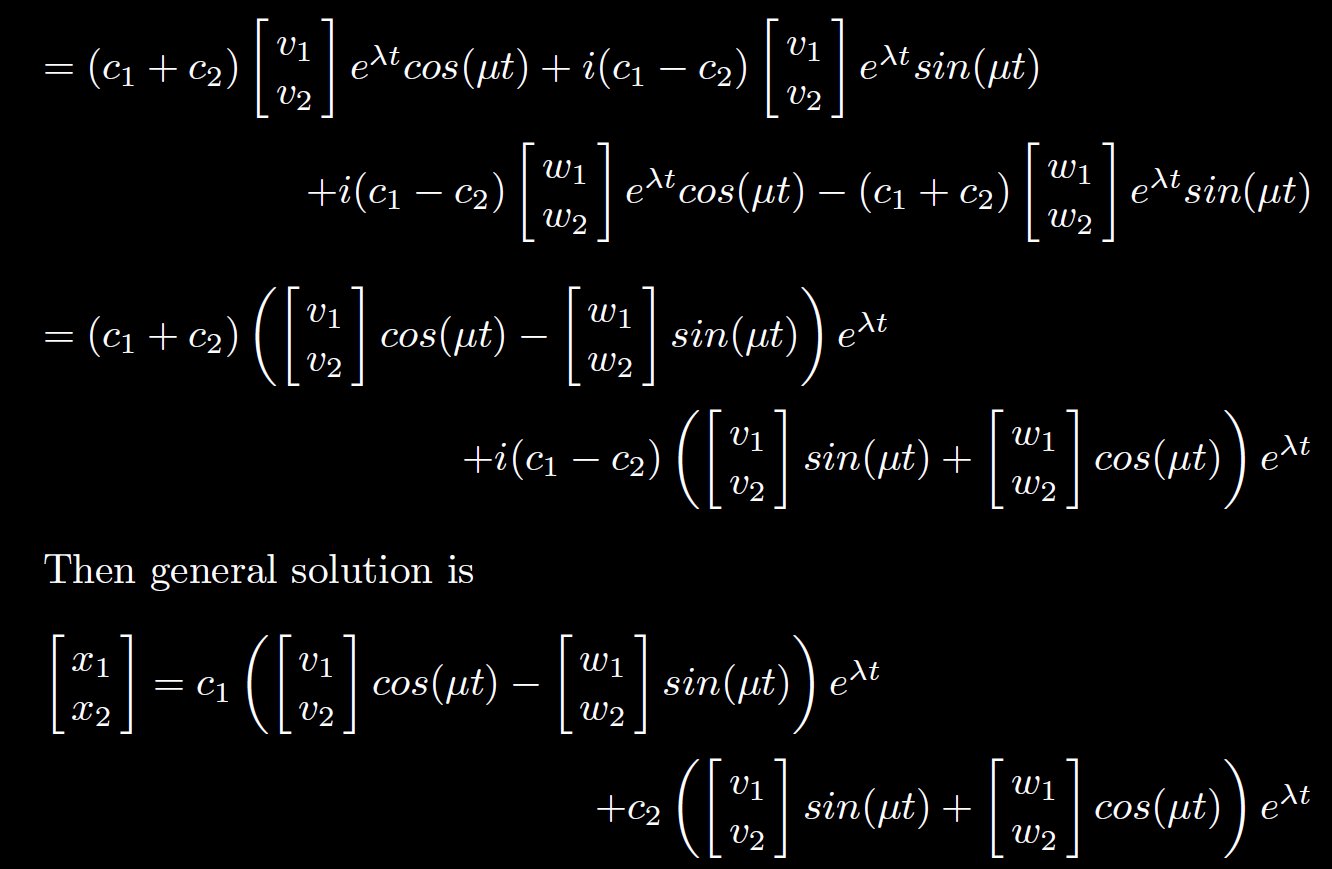 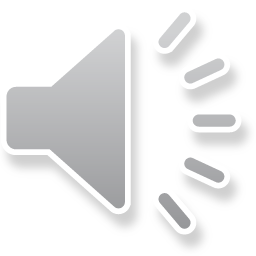 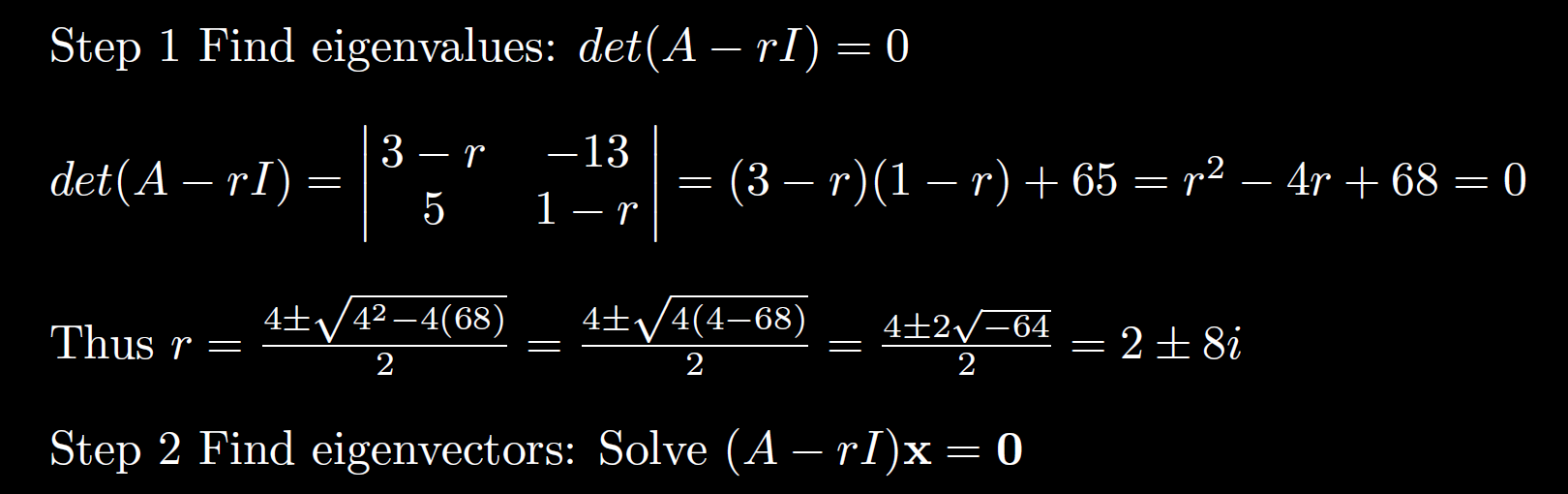 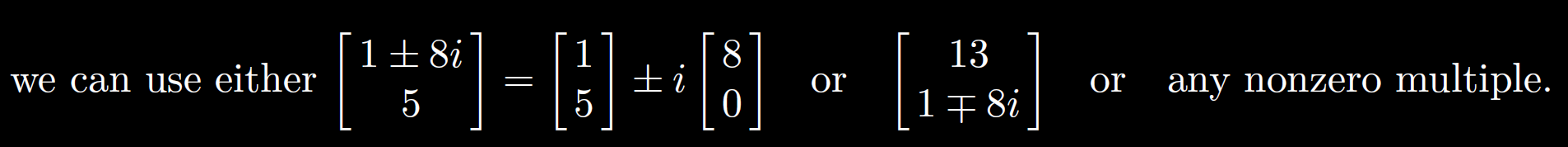 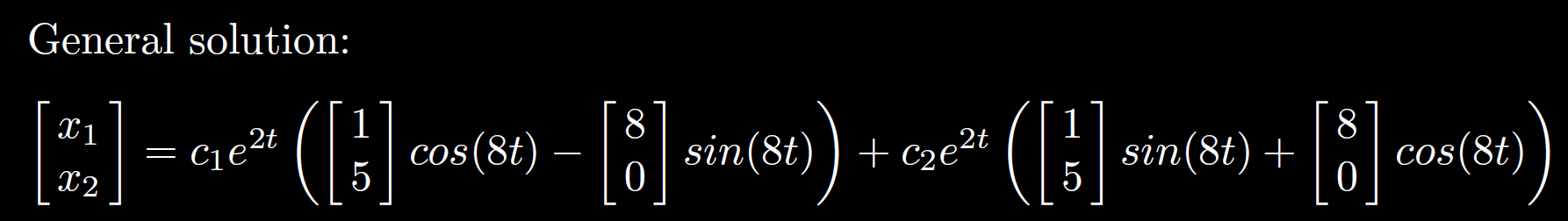 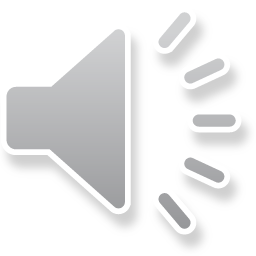 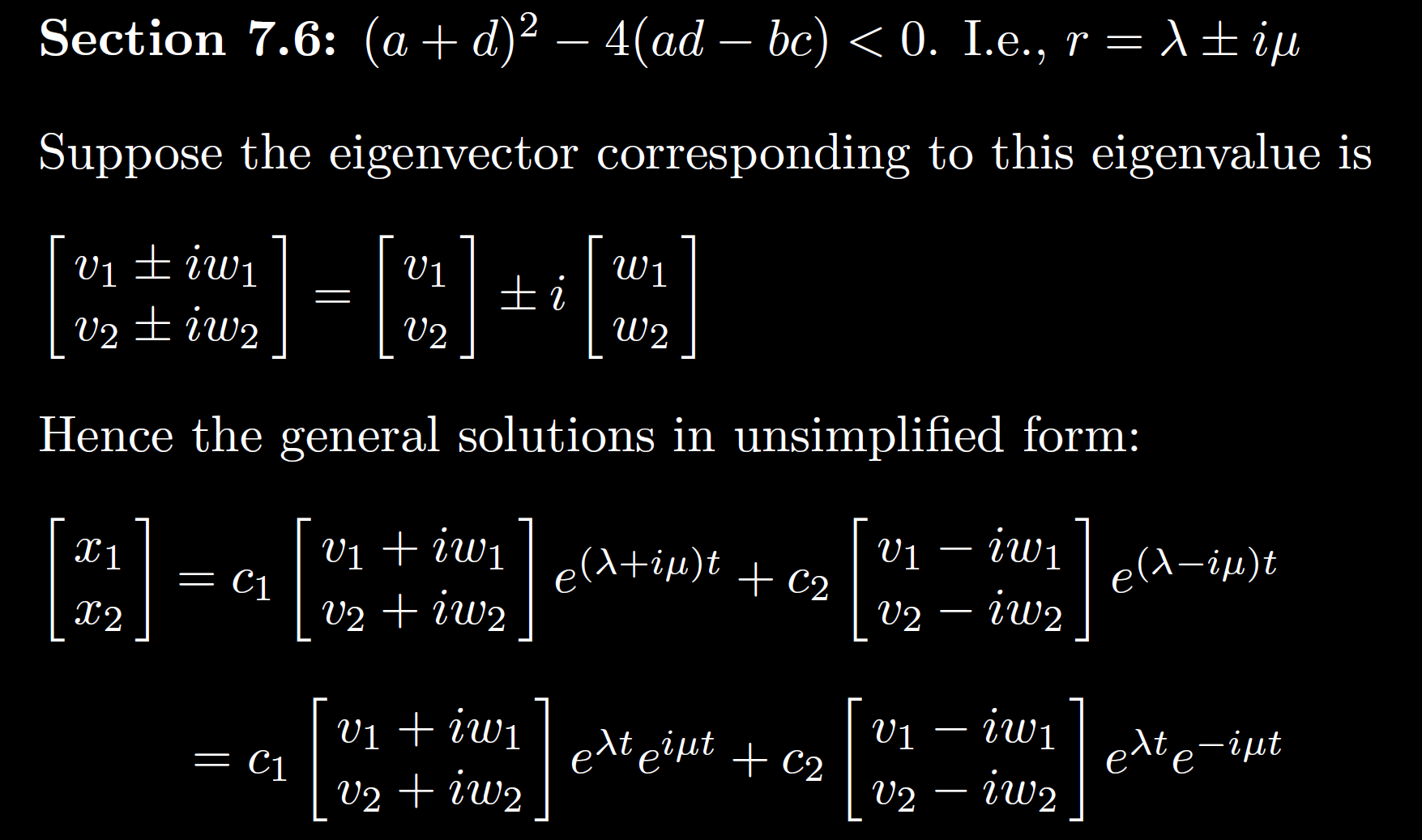 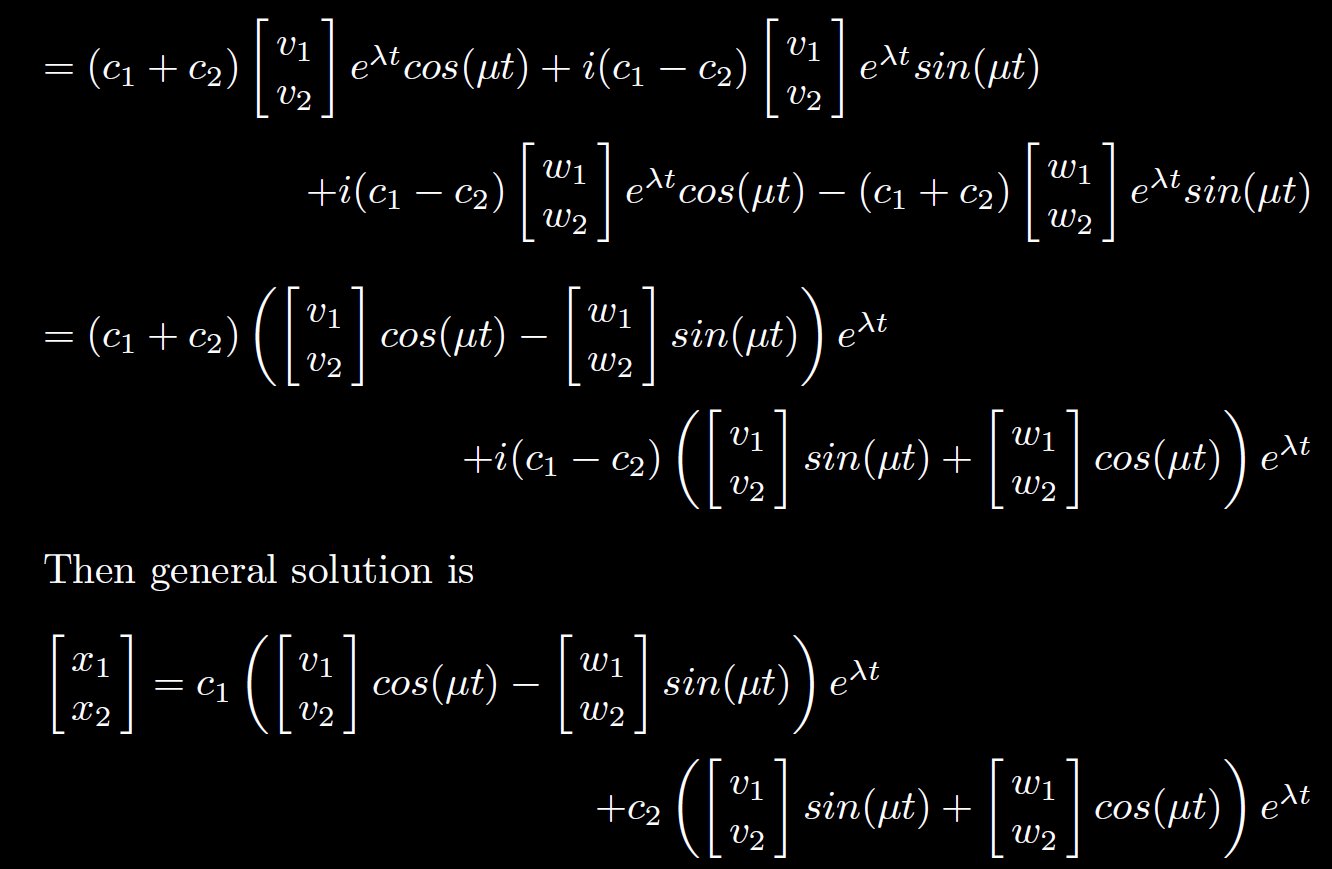 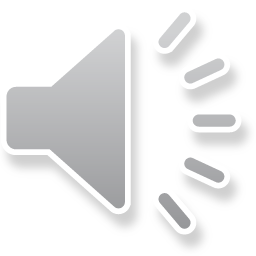